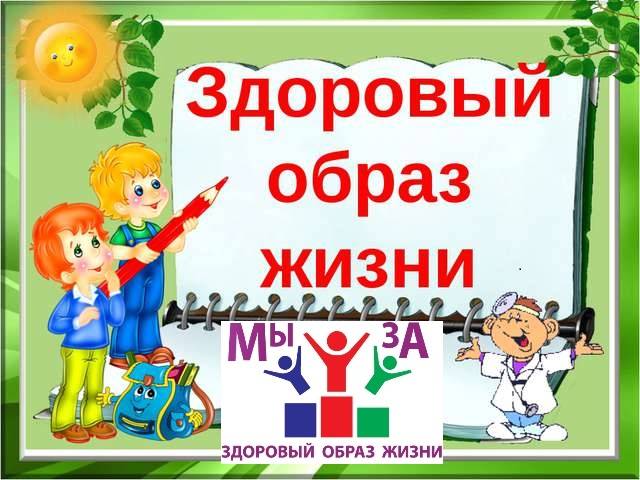 Интерактивная игра
Автор игры: Загирова Лариса Равильевна
воспитатель МКДОУ д/с №9
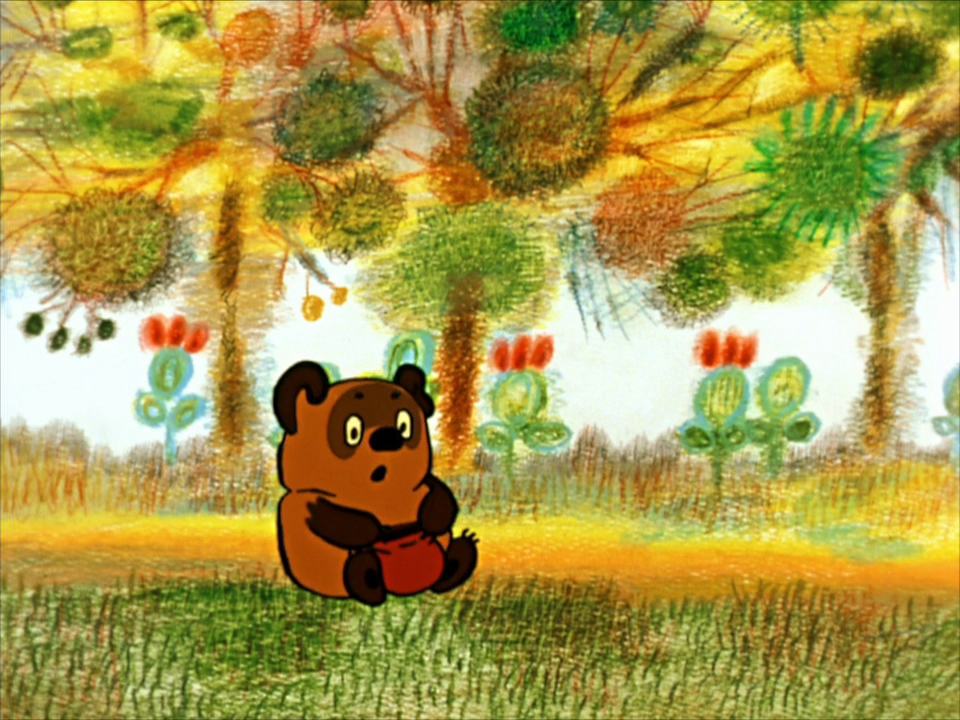 Правила игры
Начать игру
Цель игры:
Формирование у детей здорового образа жизни
Правила игры:
Привет, ребята! Меня зовут Винни -Пух.
Сегодня мы отправимся в небольшое путешествие,
где нас будут ждать необычные задания. На слайде где Винни-Пух  с
шариком, нужно собрать картинку. А на слайде, где Винни-Пух
без шарика, нужно  в клеточки  вставить
картинки, которые подходят к главной картинке.
Игра предназначена для детей 6-7 лет.
Ты готов? Тогда жми смелее на стрелку!
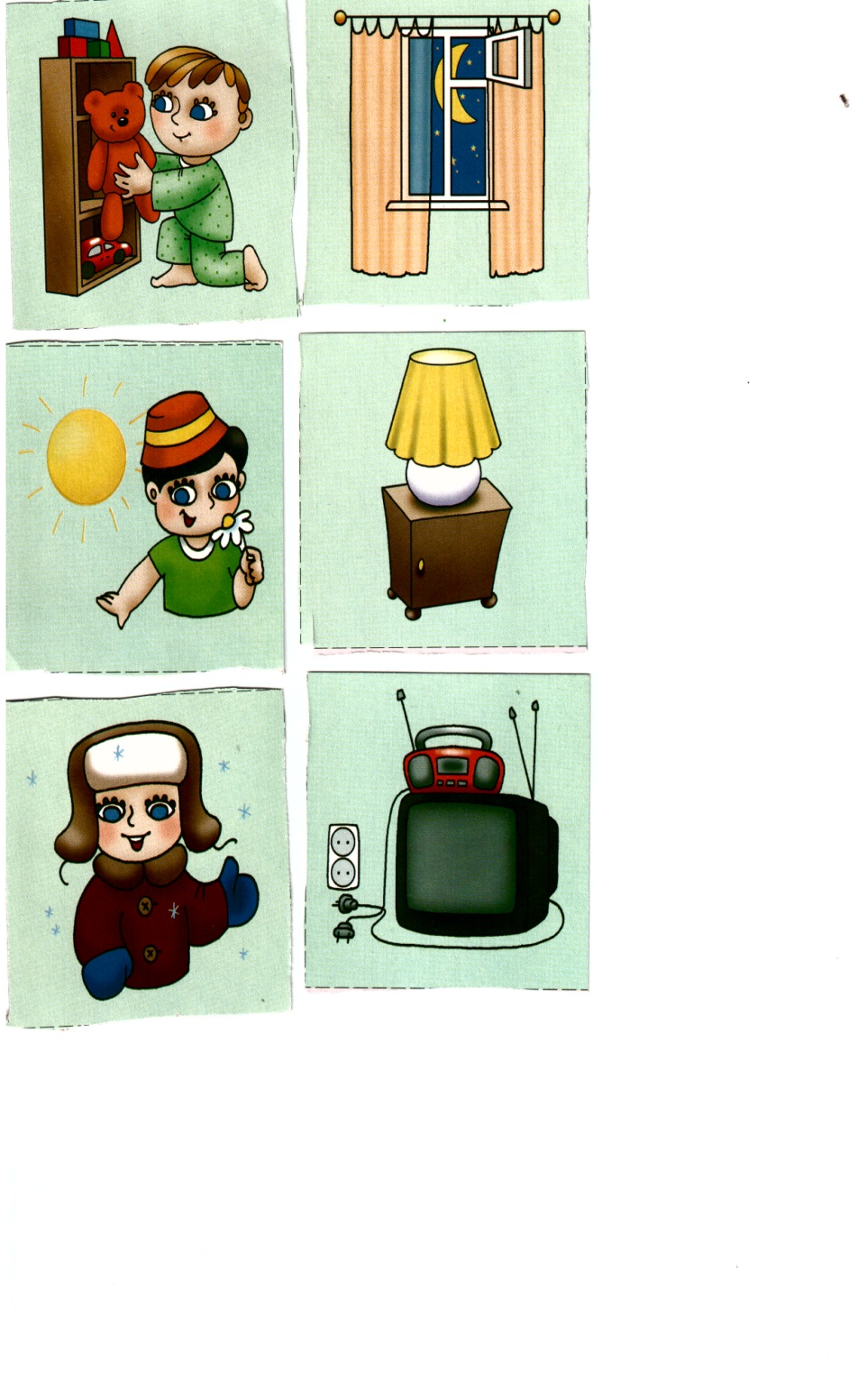 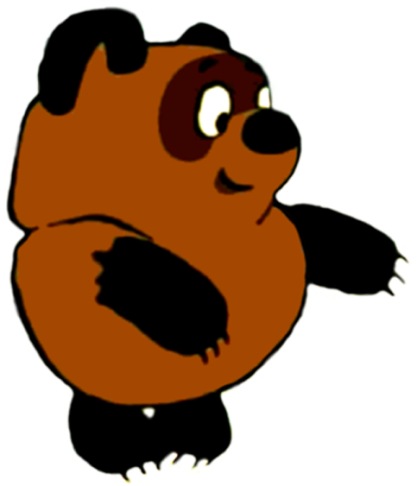 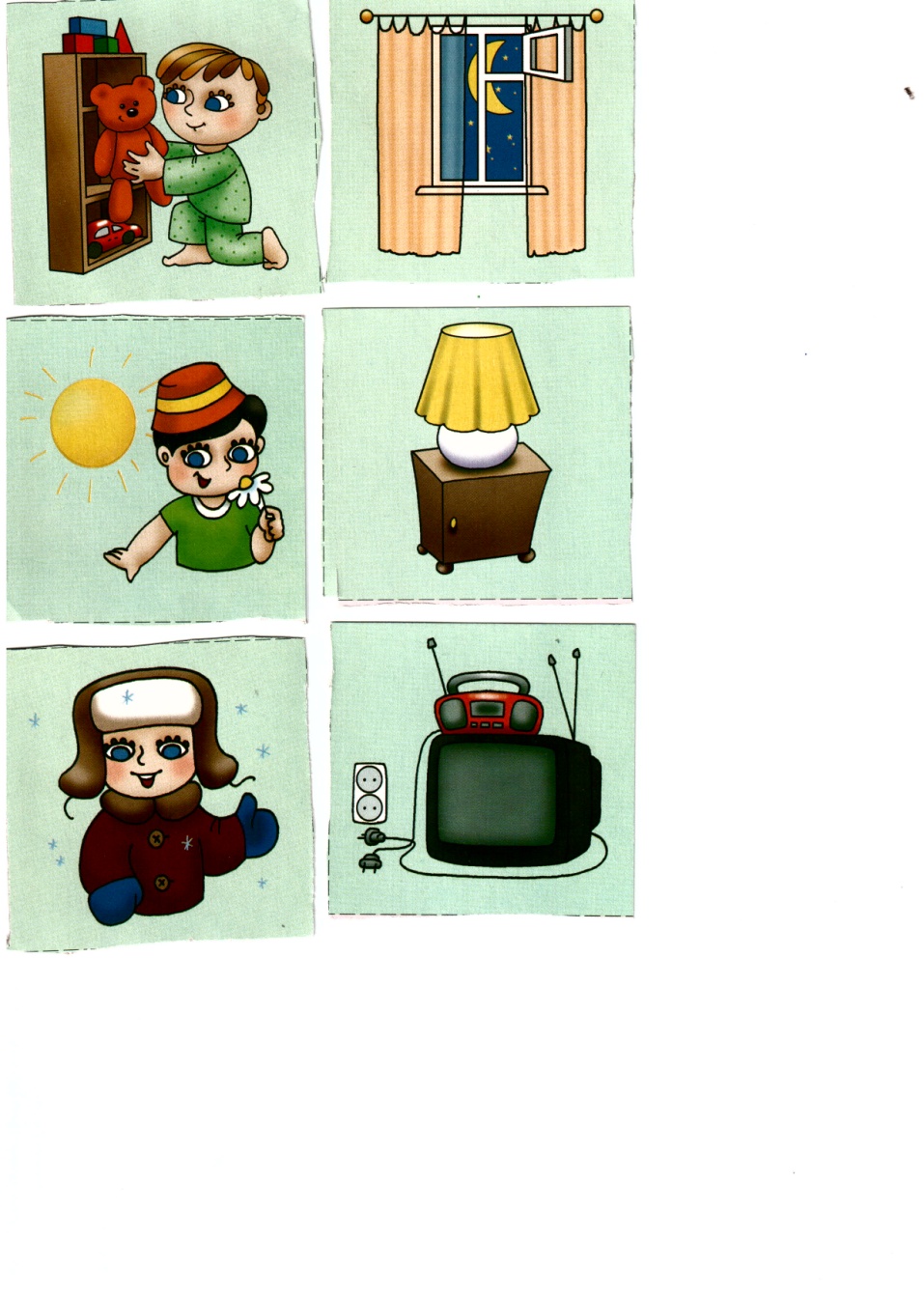 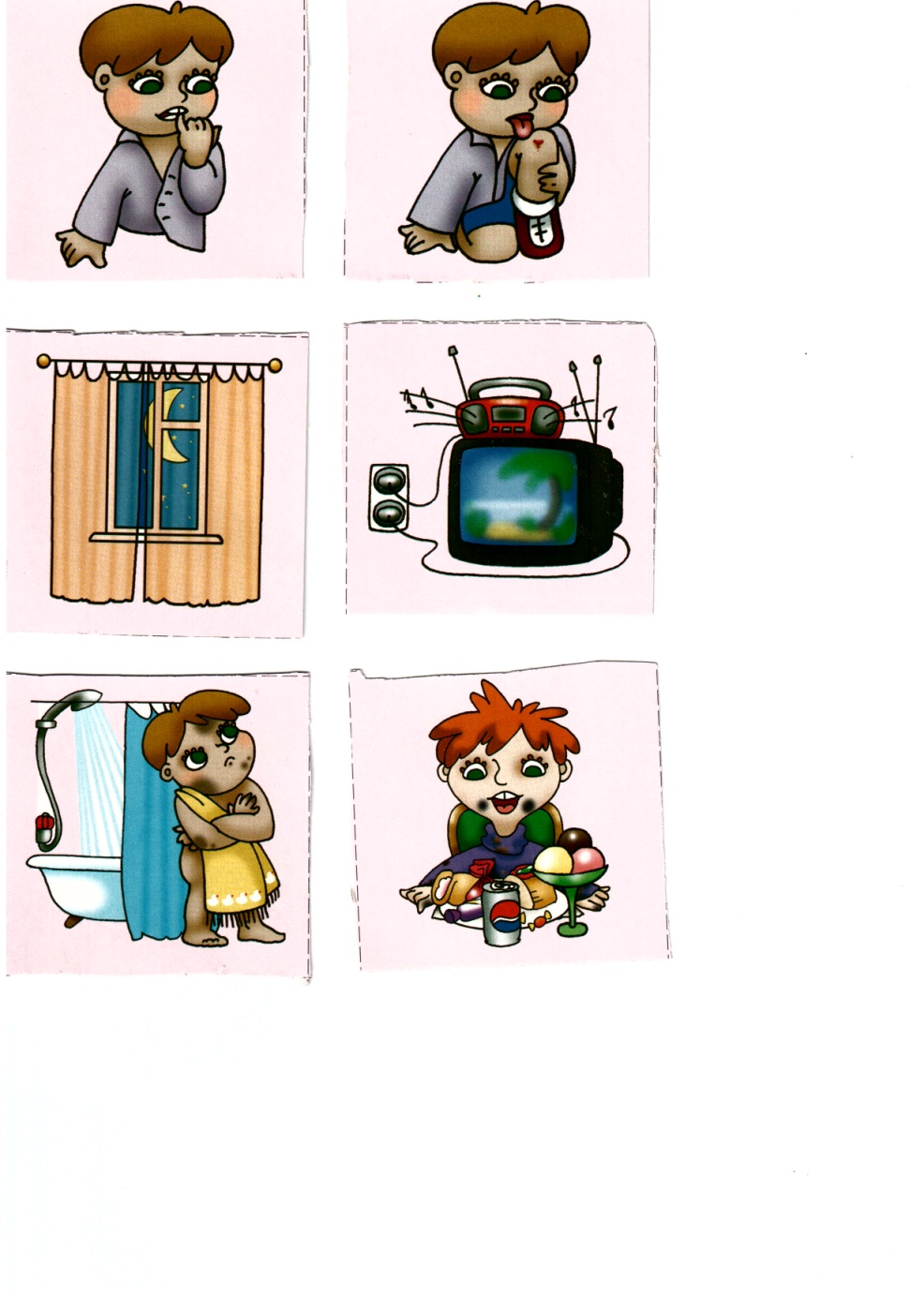 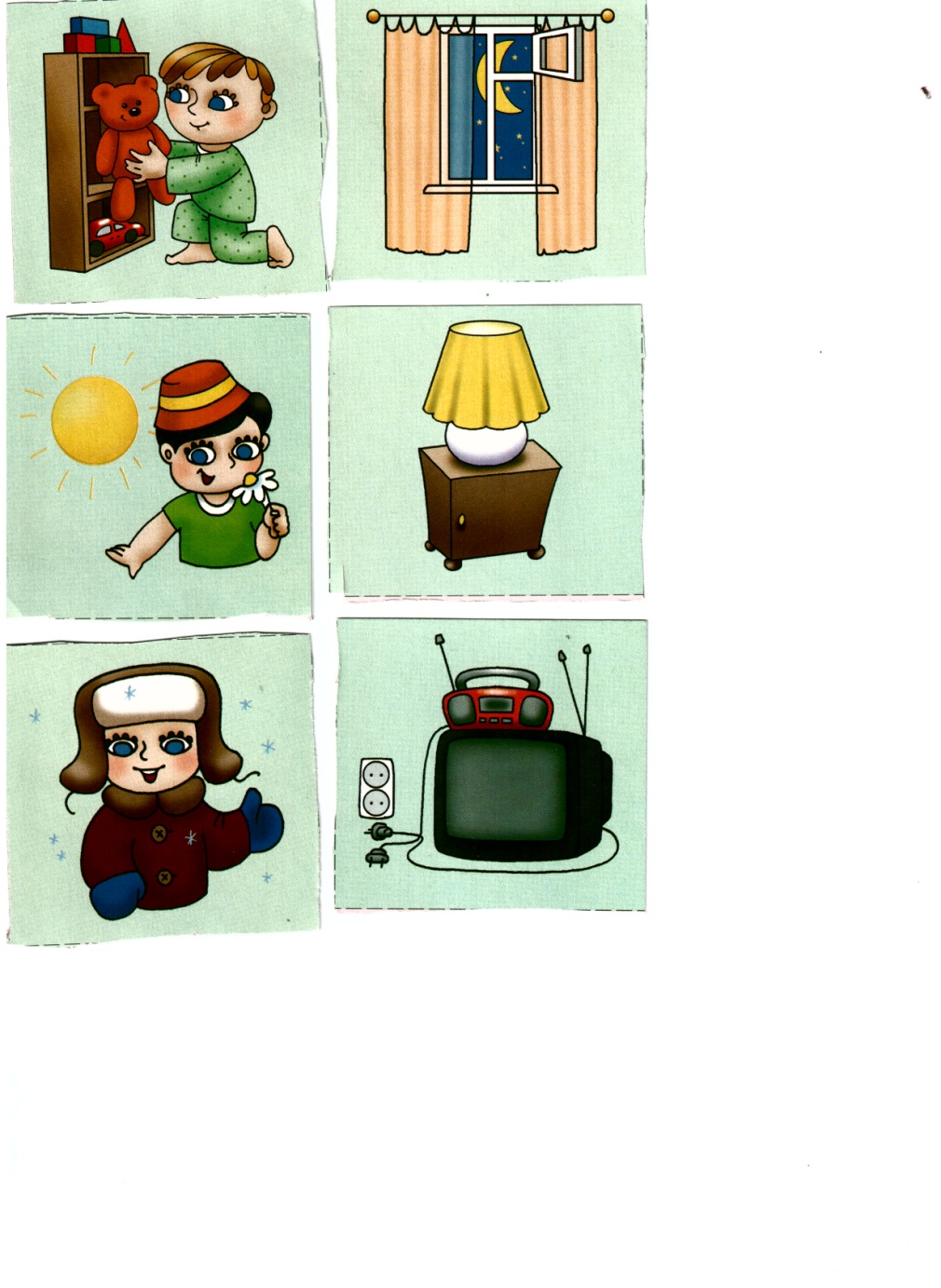 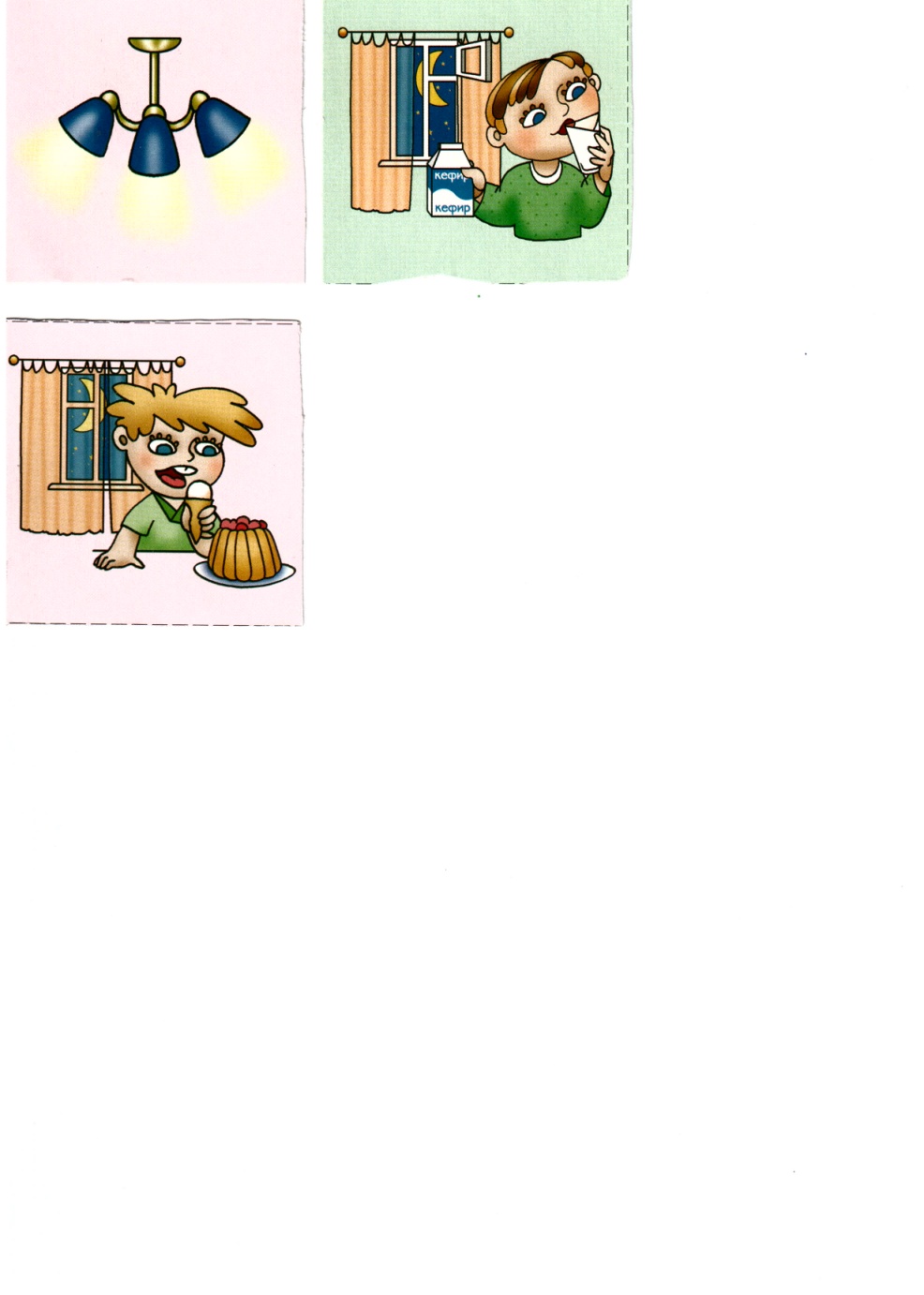 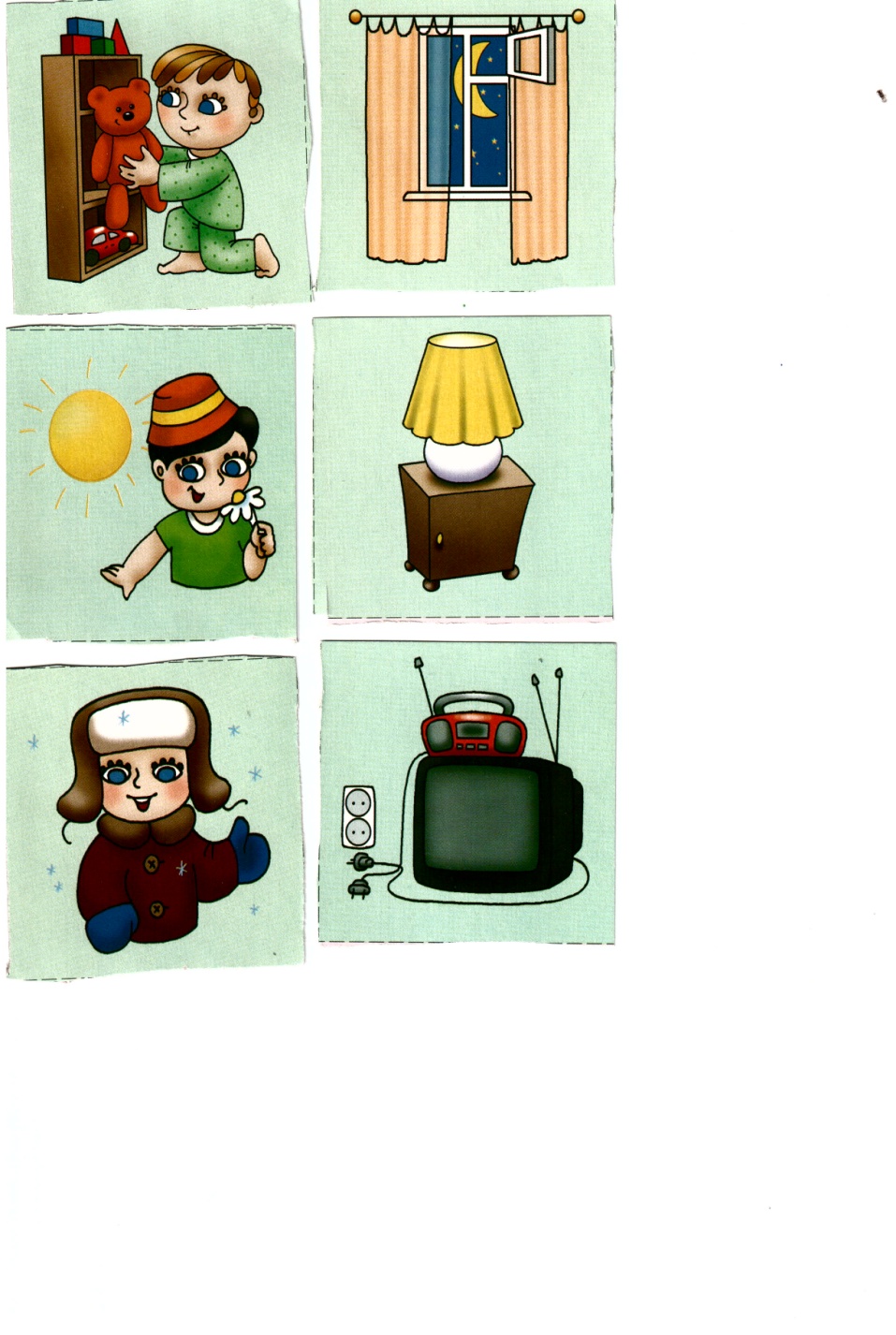 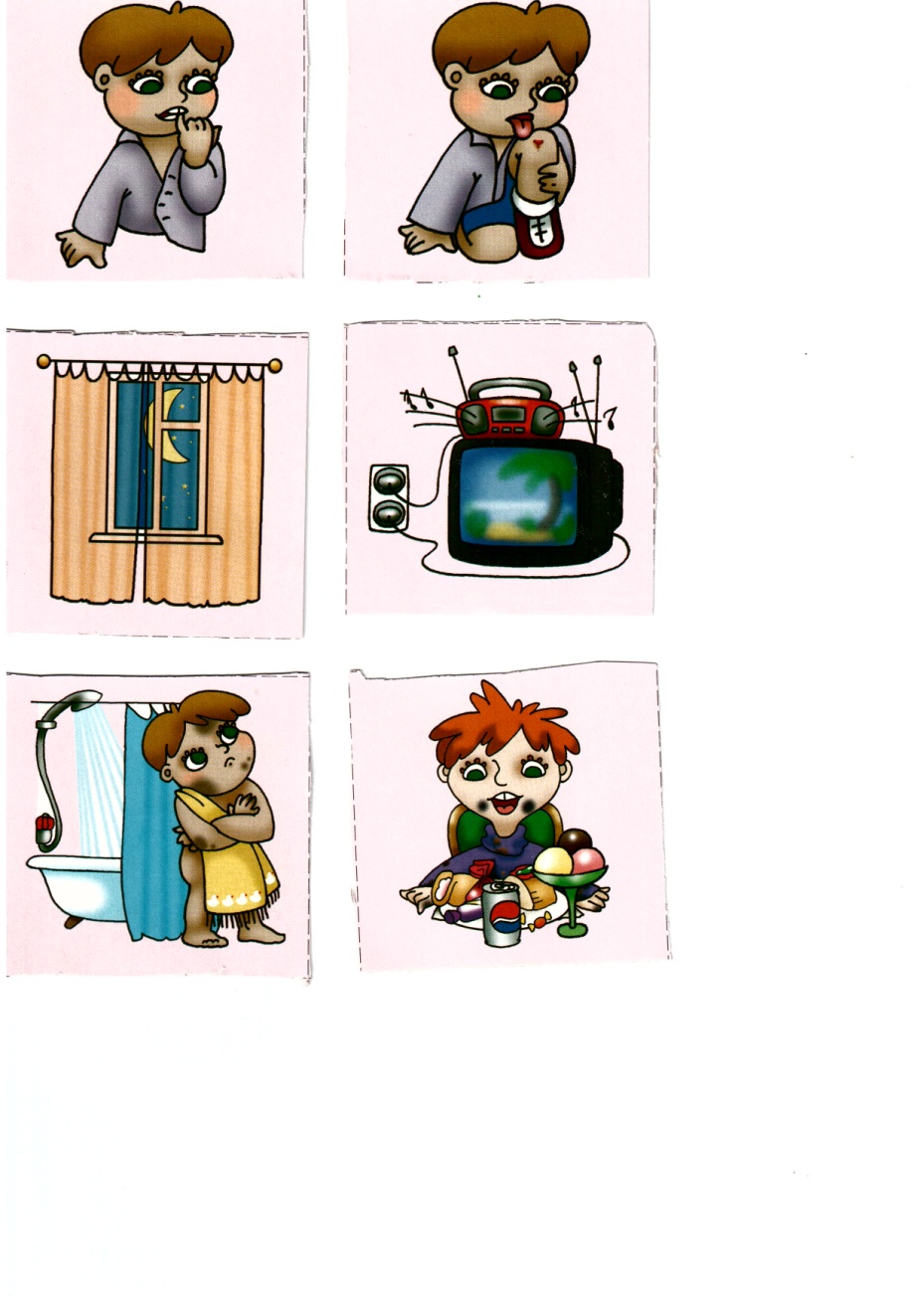 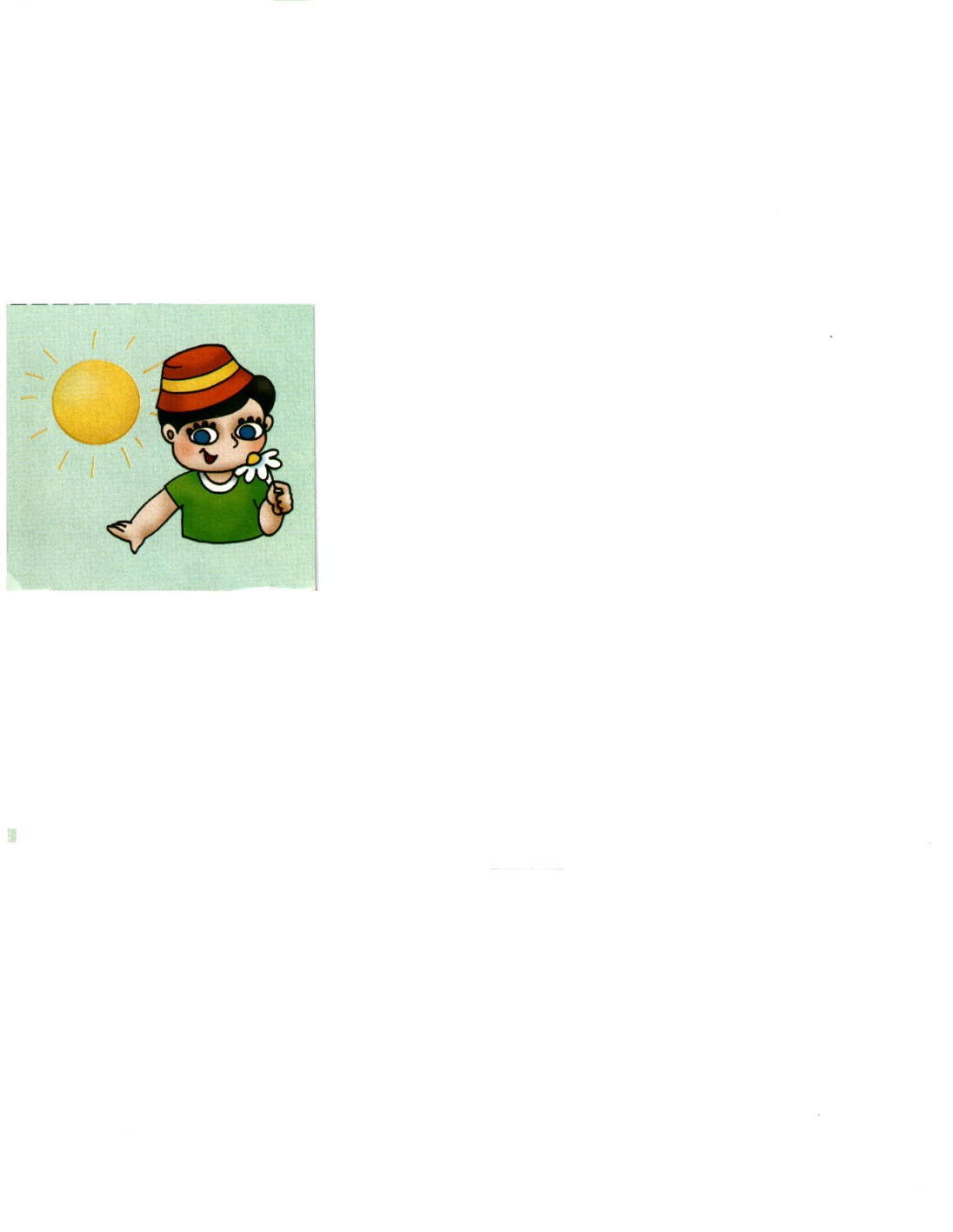 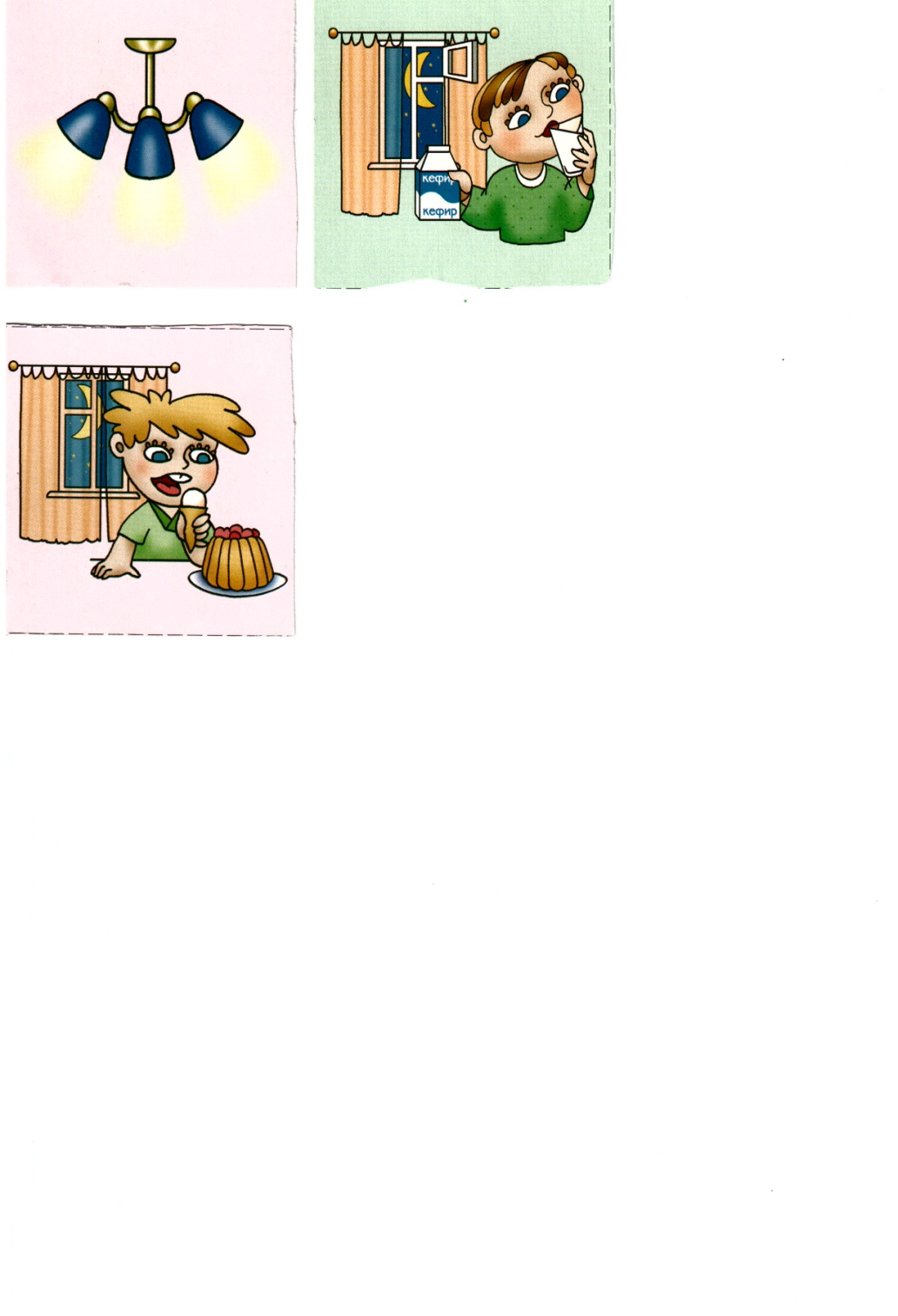 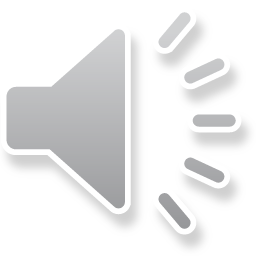 Собери картинку
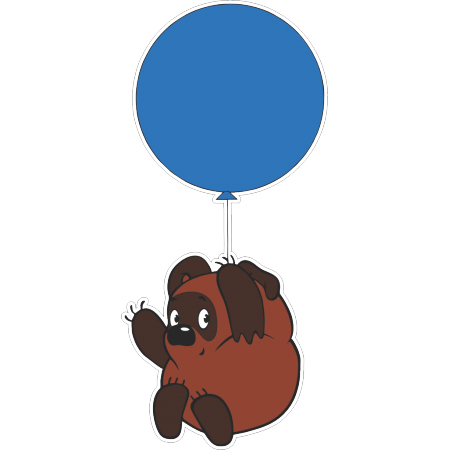 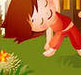 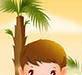 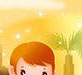 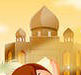 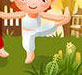 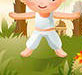 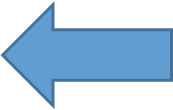 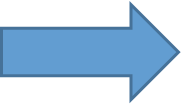 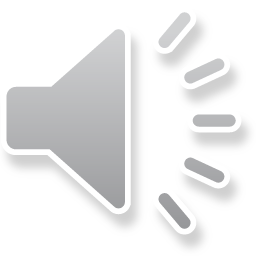 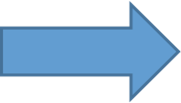 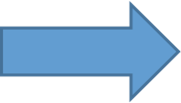 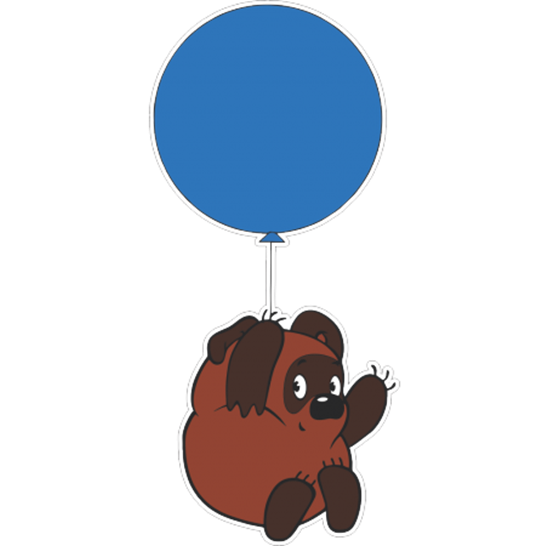 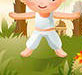 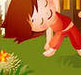 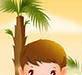 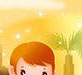 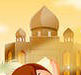 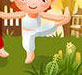 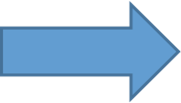 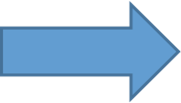 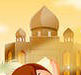 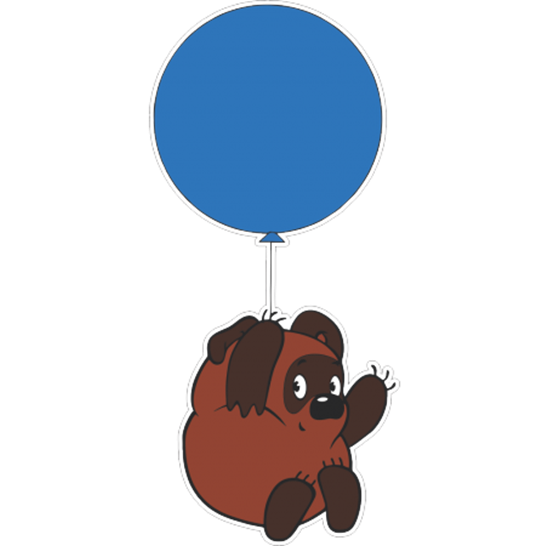 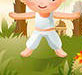 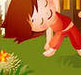 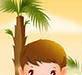 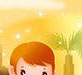 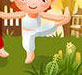 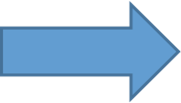 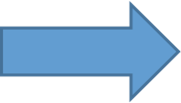 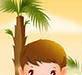 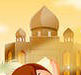 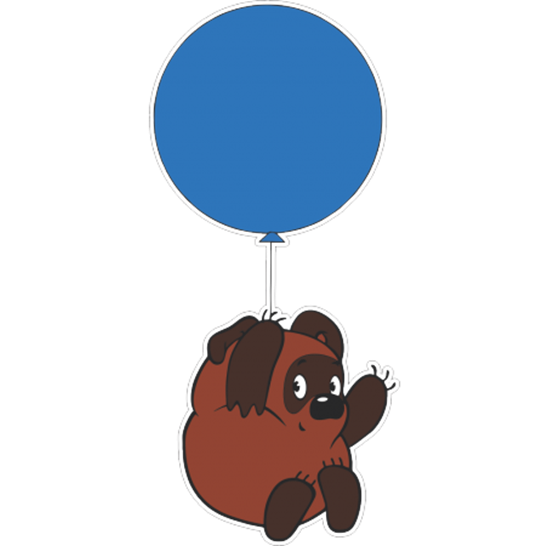 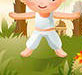 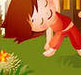 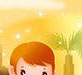 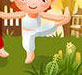 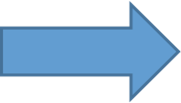 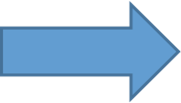 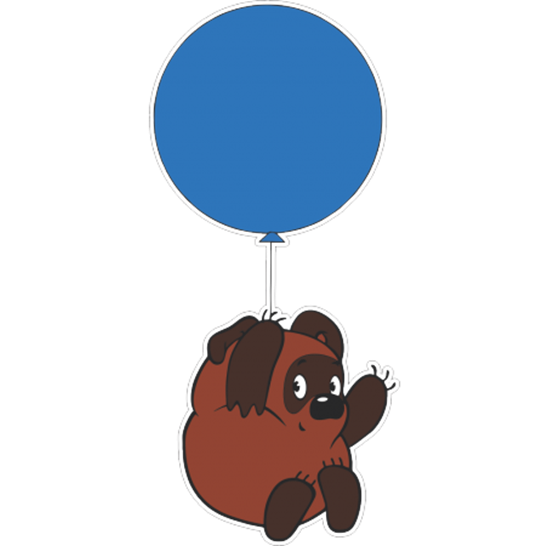 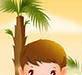 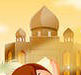 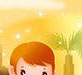 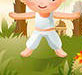 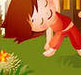 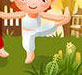 Молодец!!!
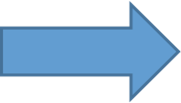 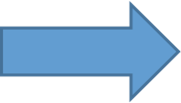 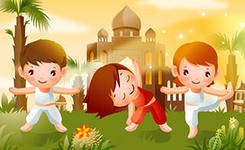 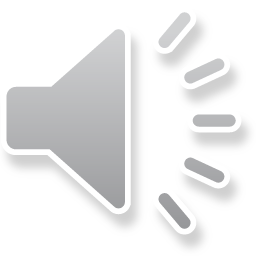 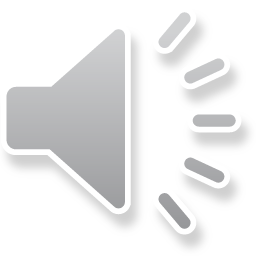 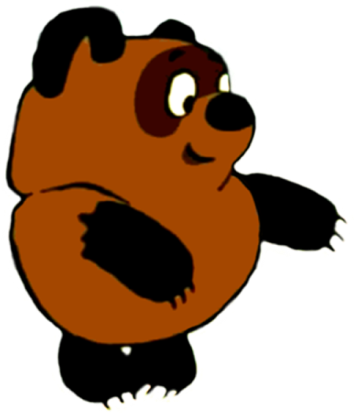 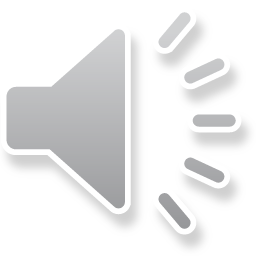 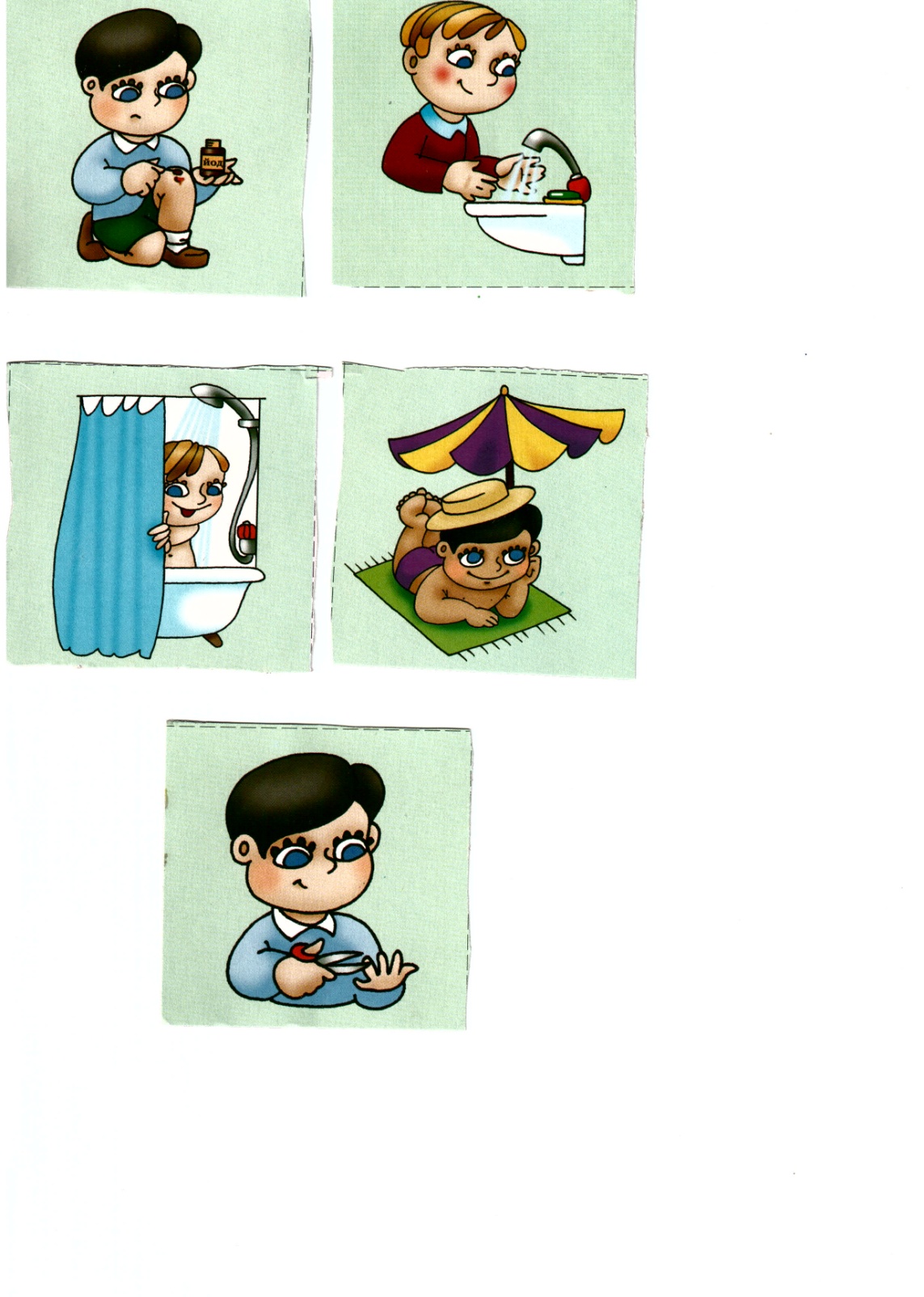 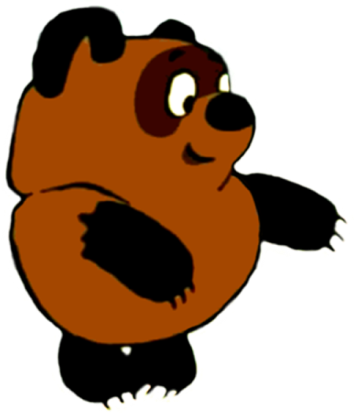 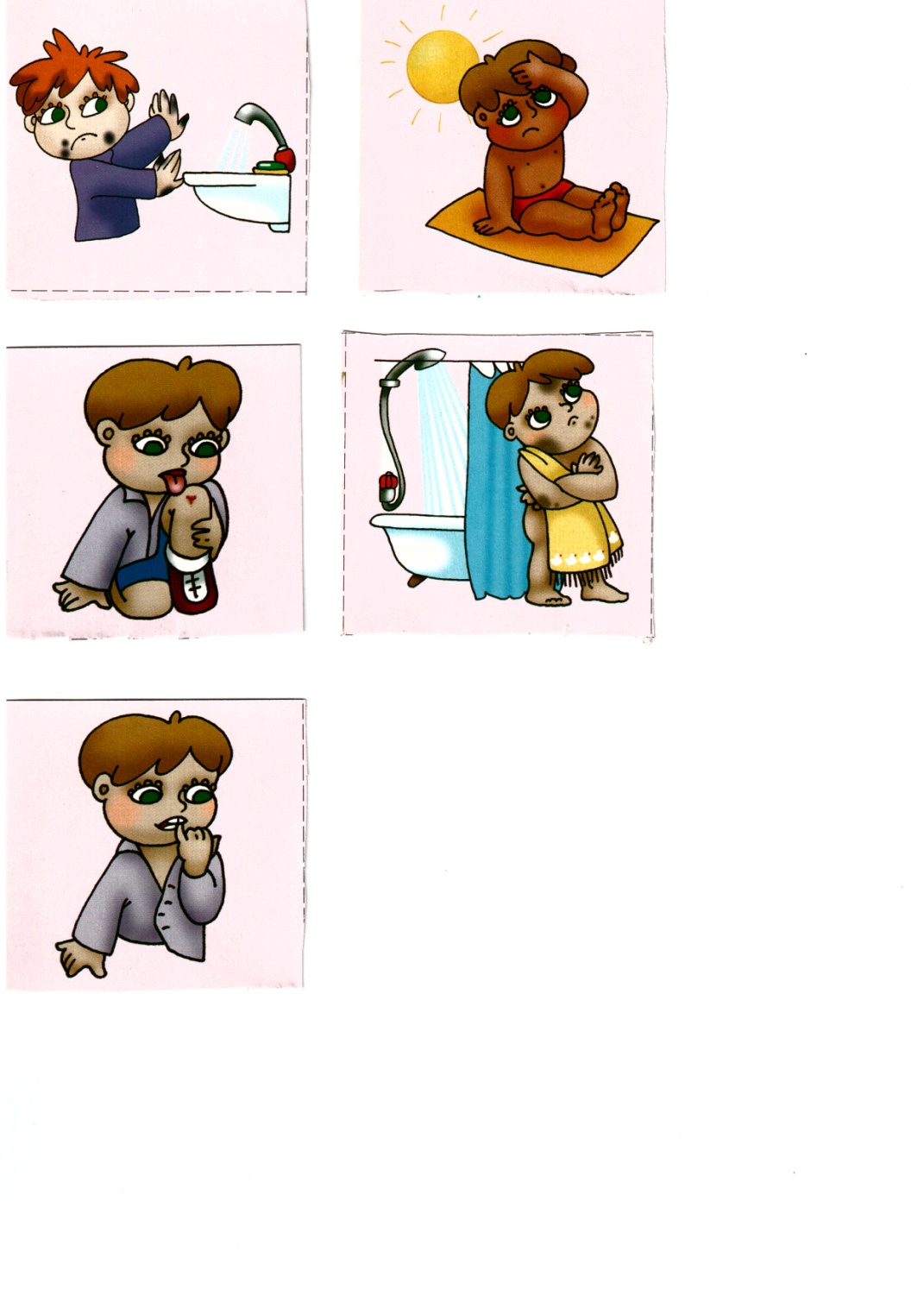 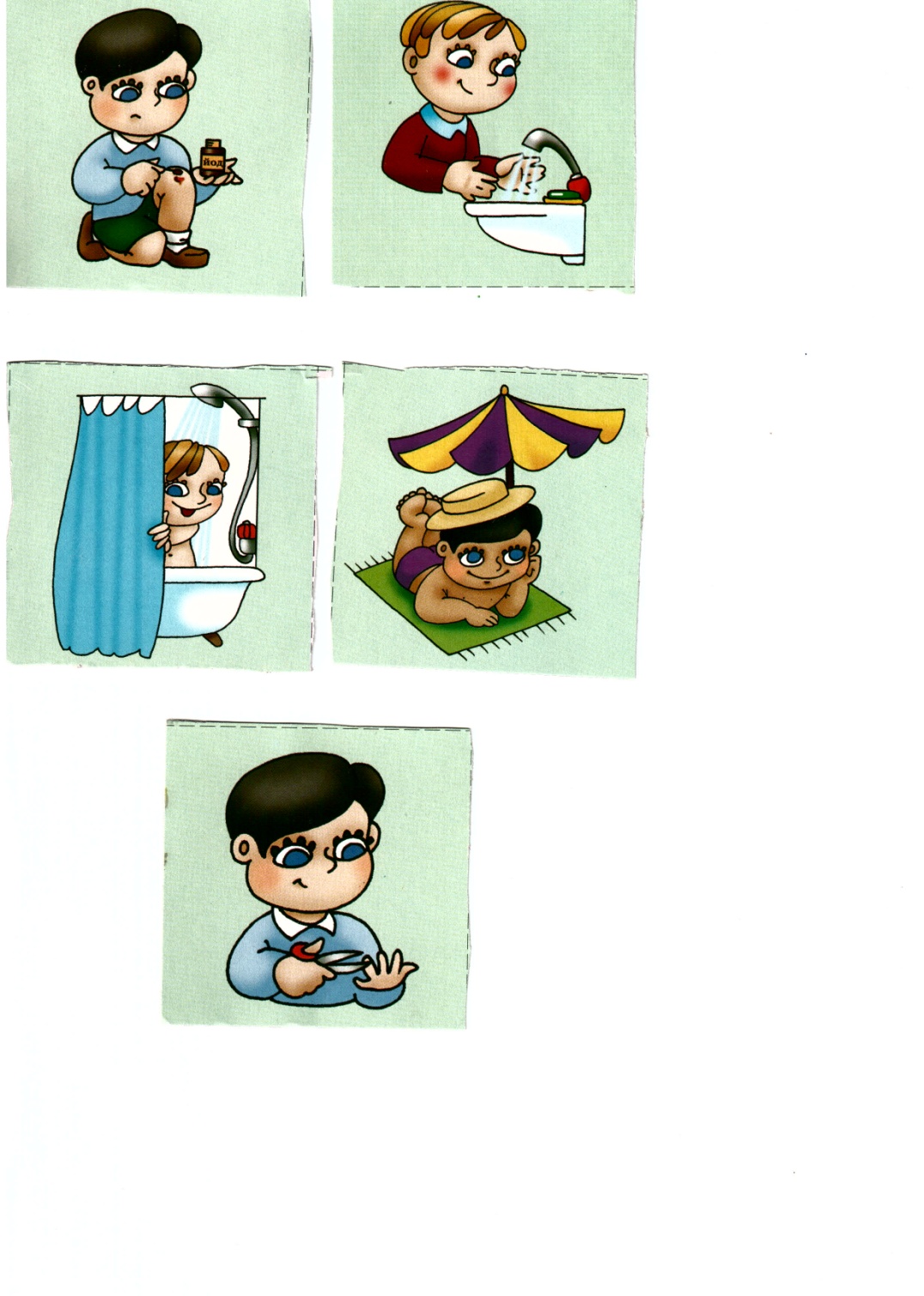 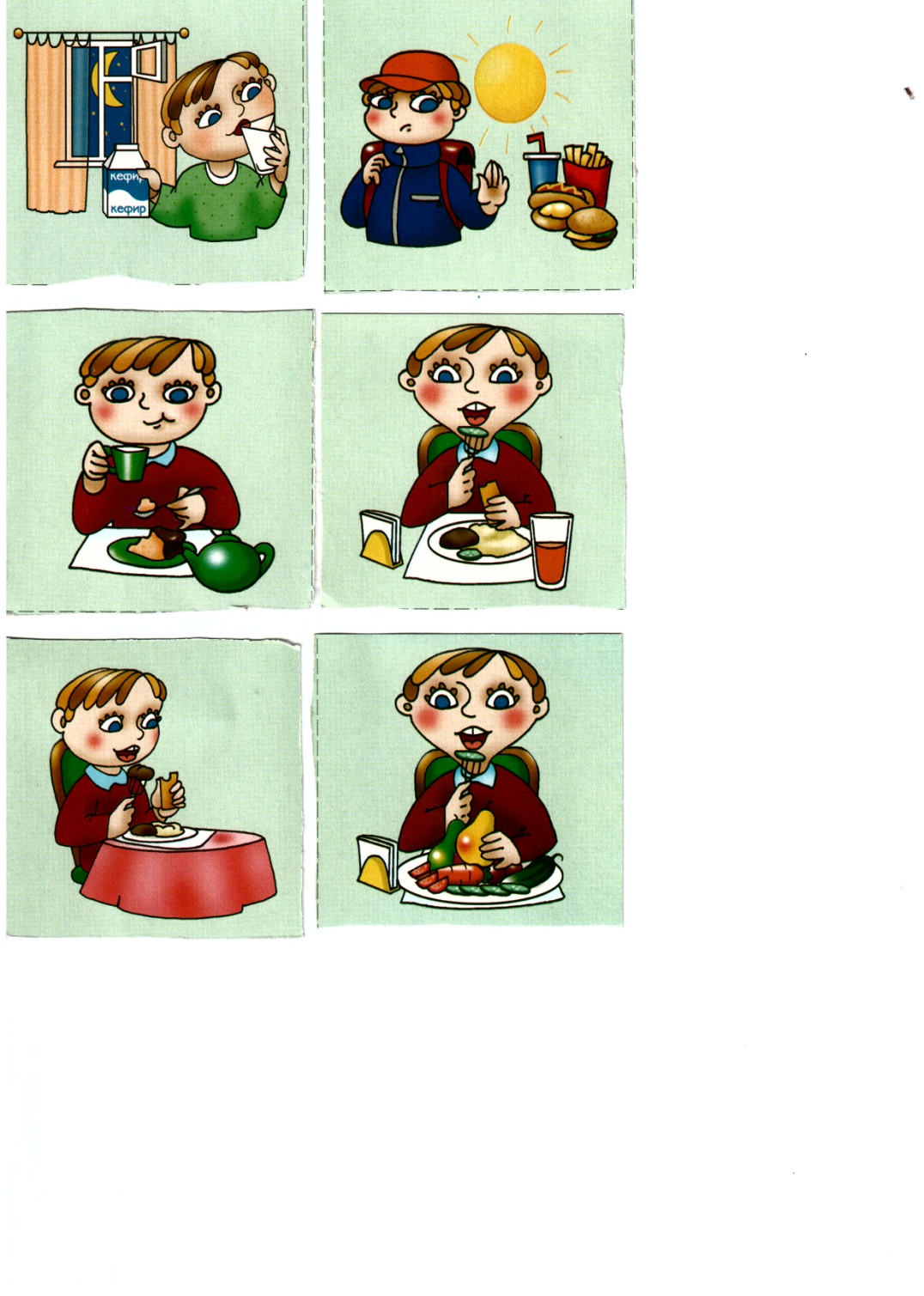 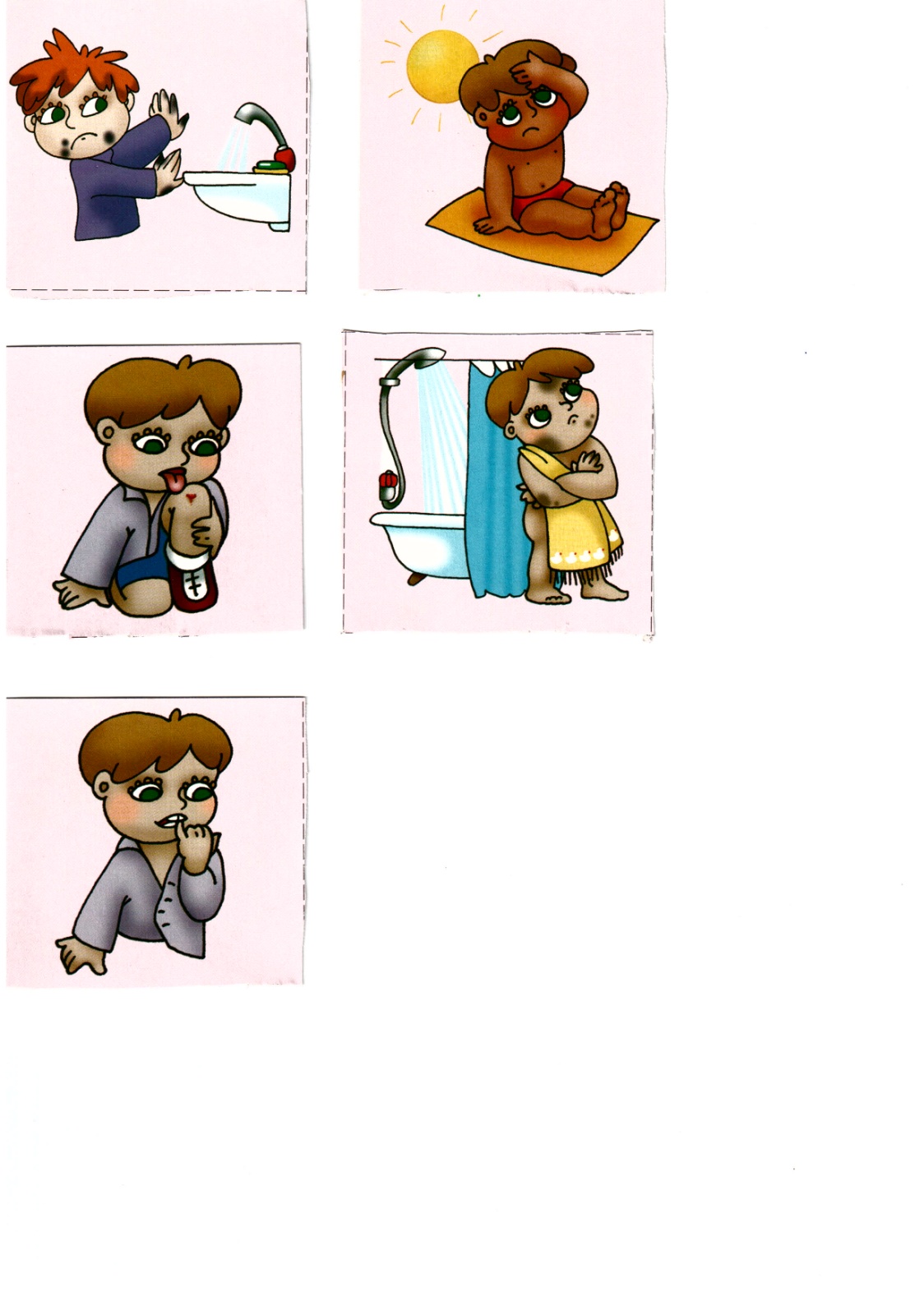 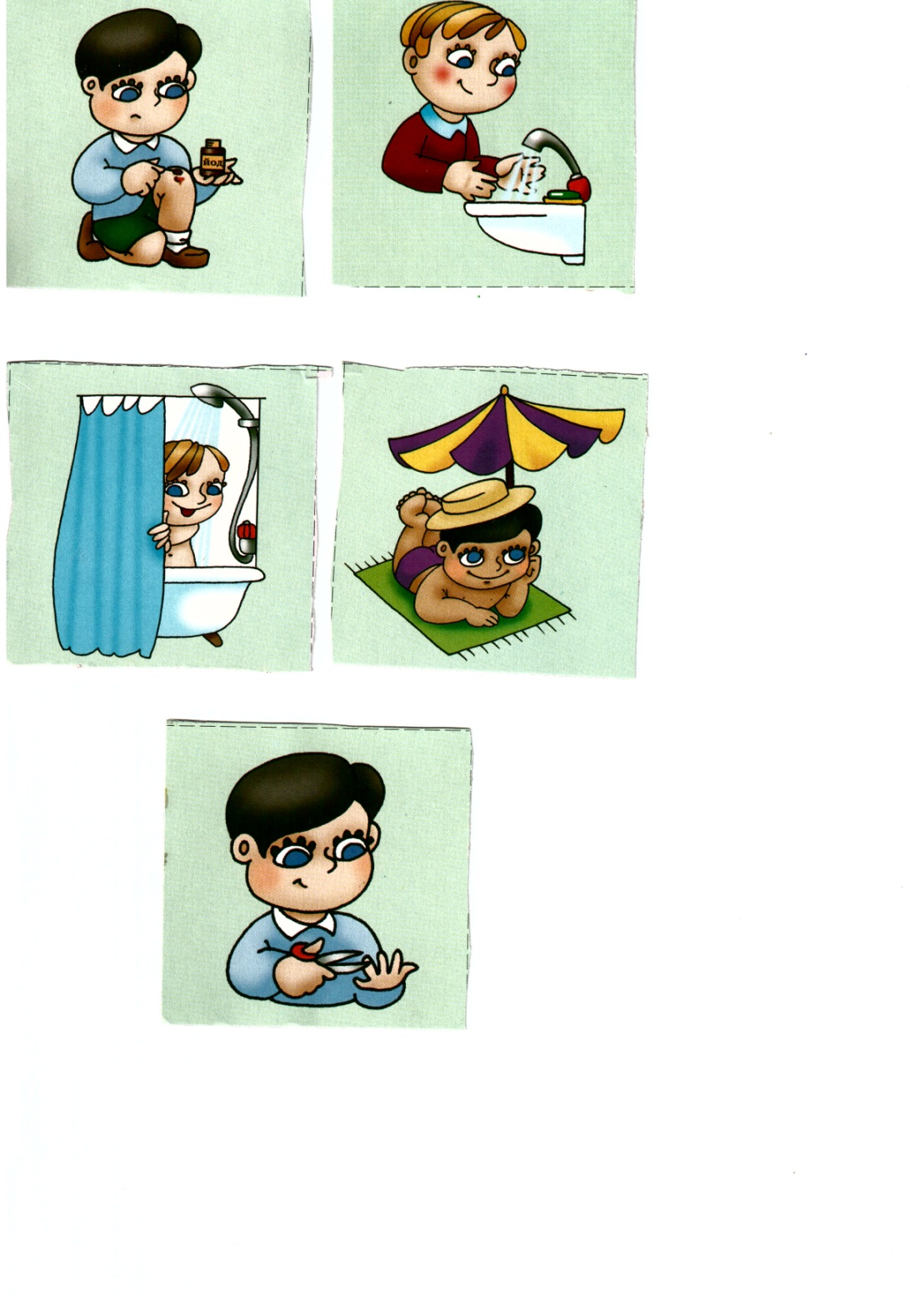 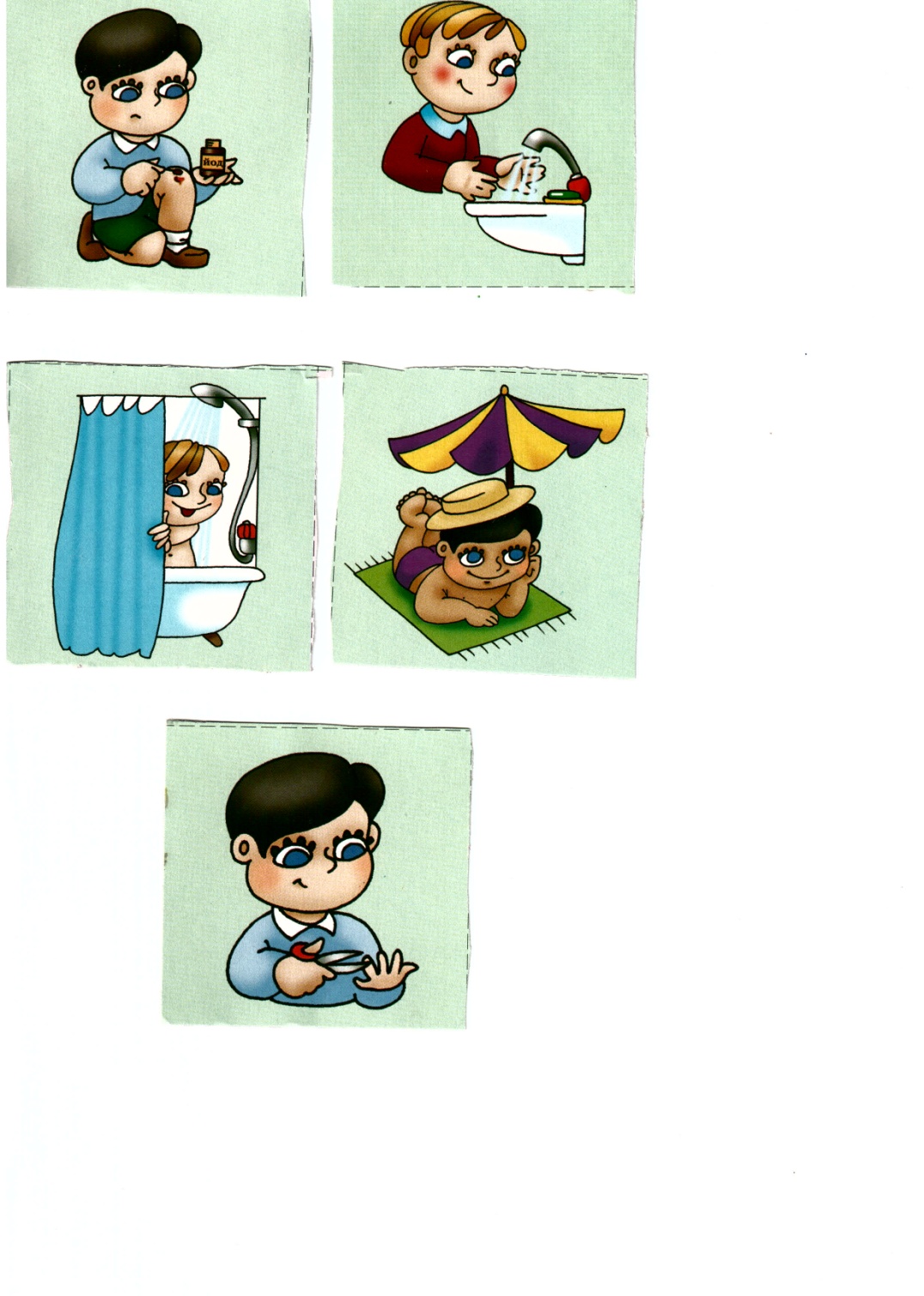 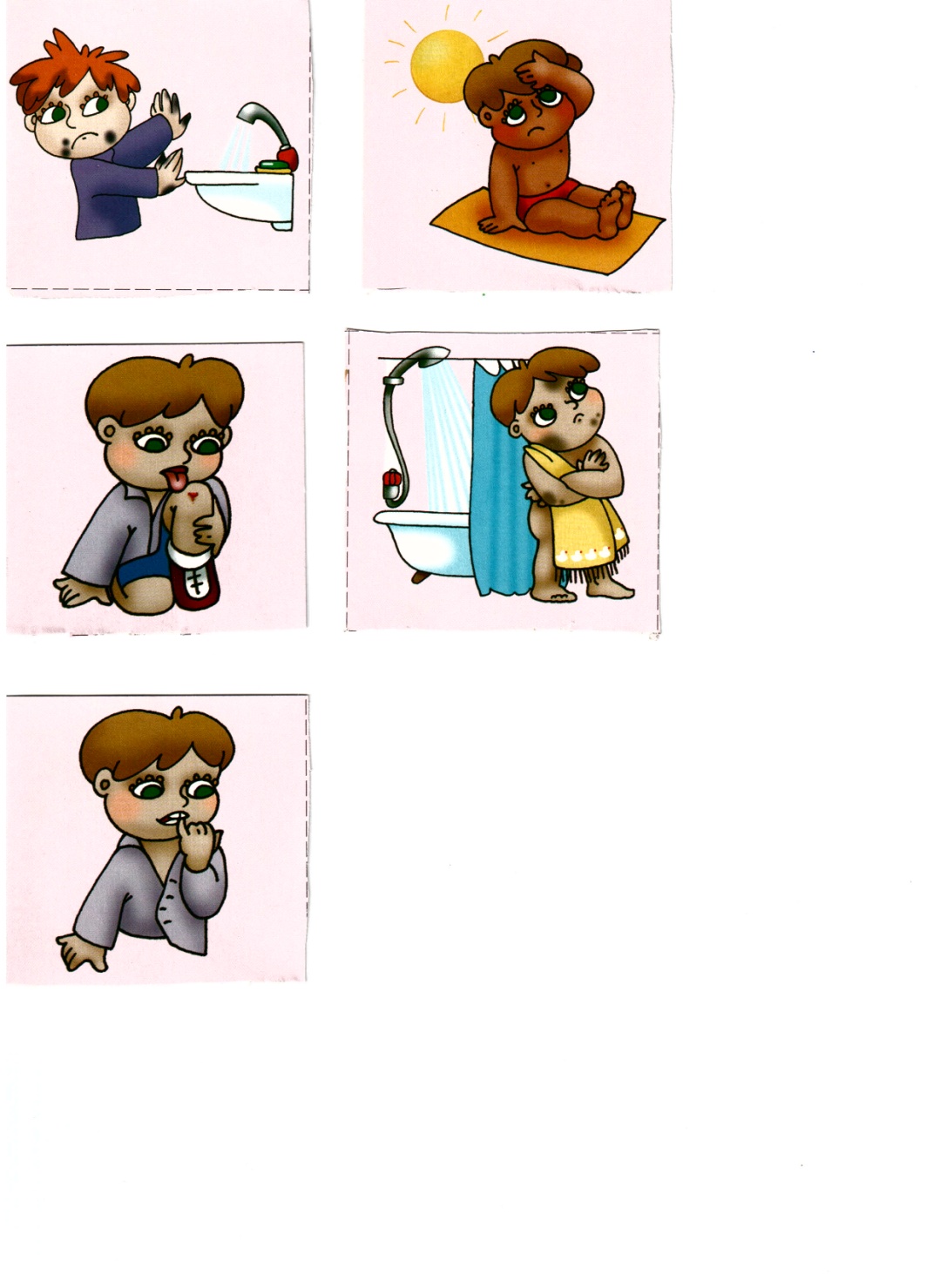 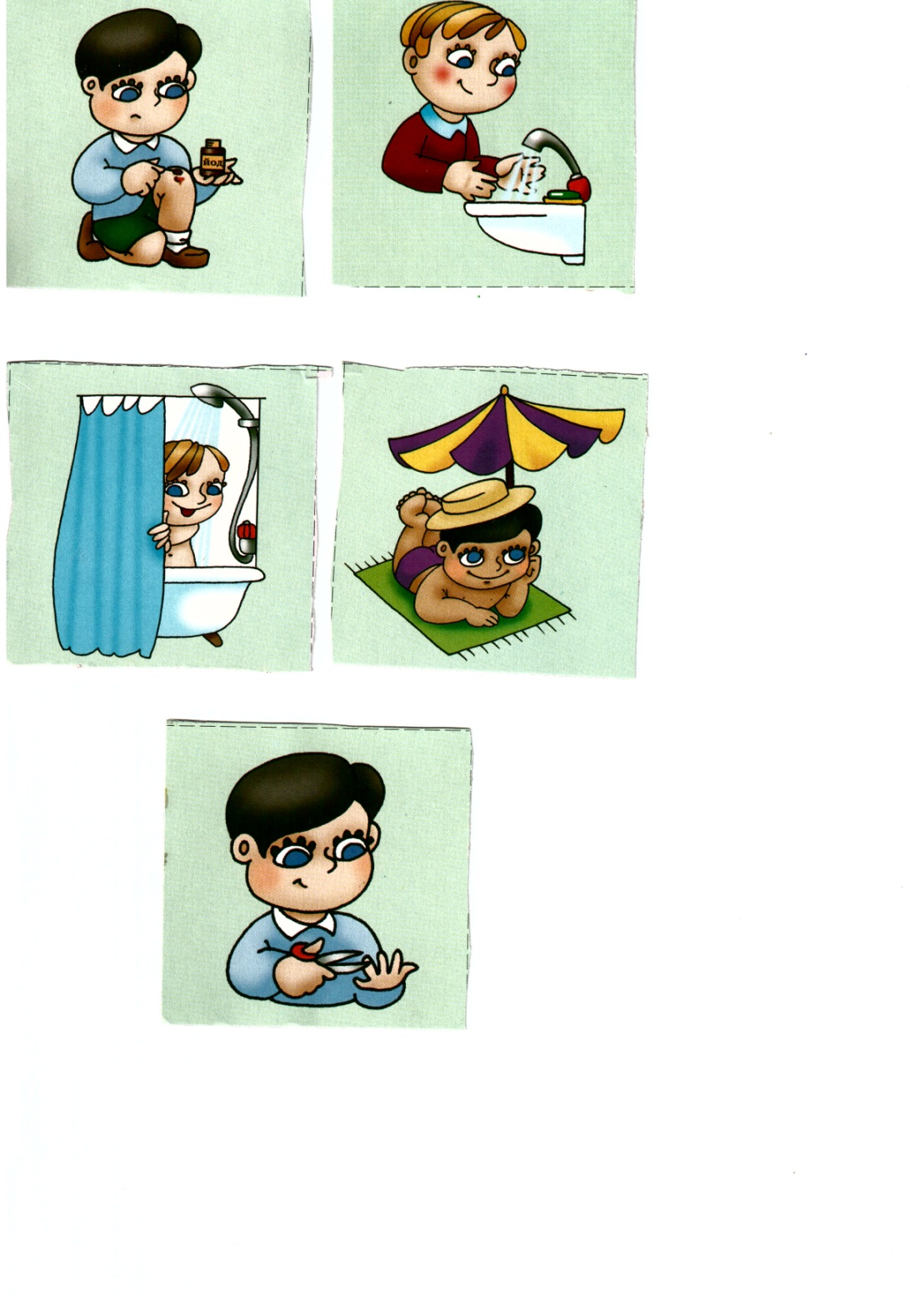 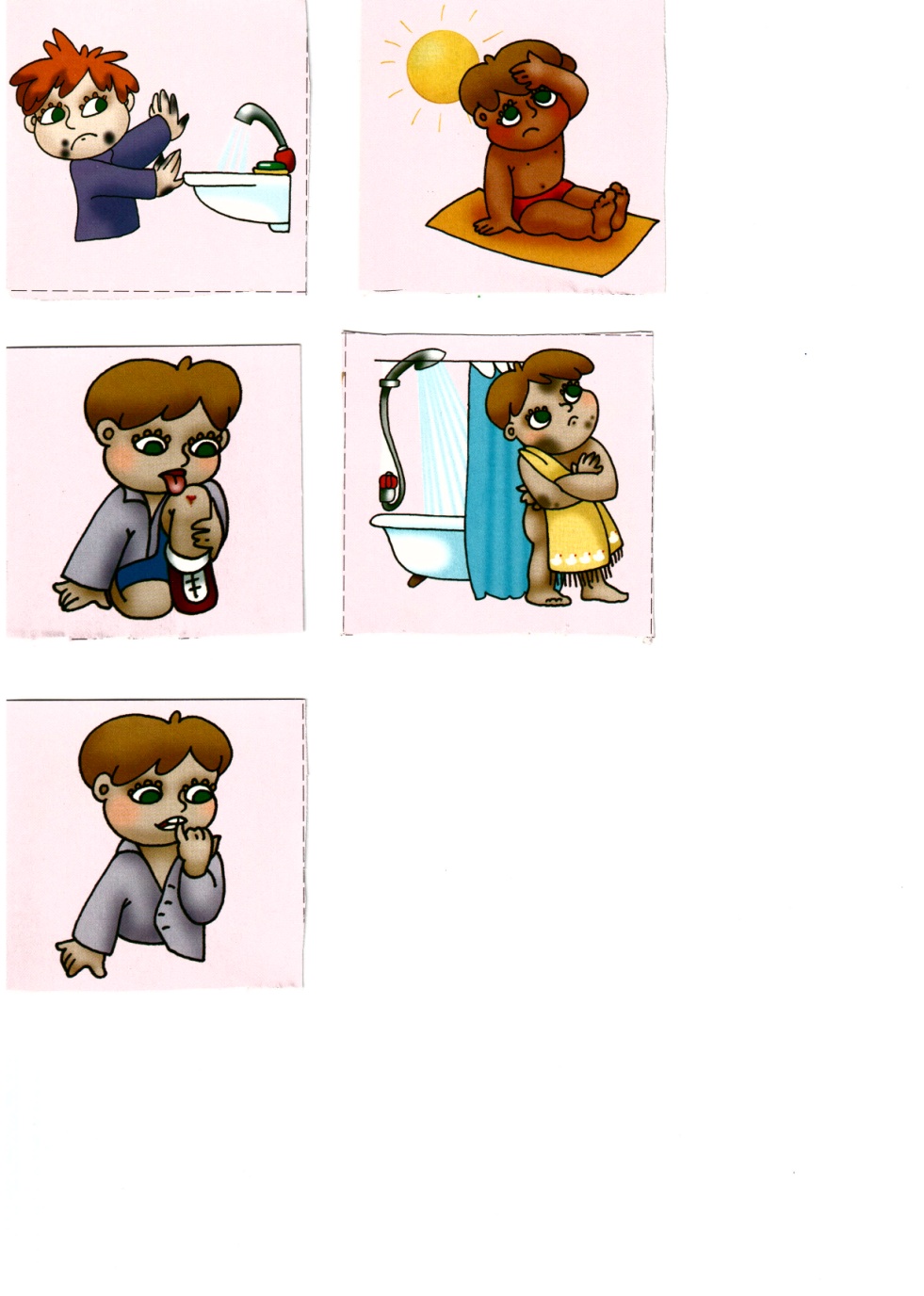 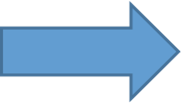 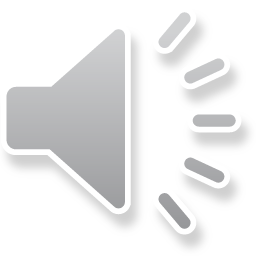 Собери картинку
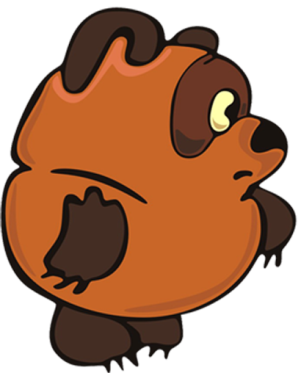 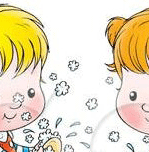 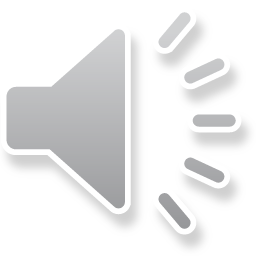 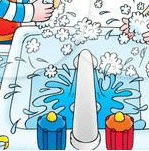 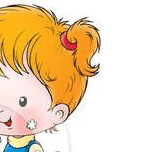 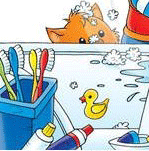 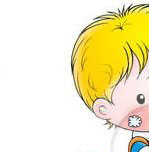 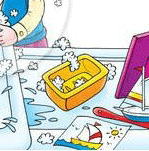 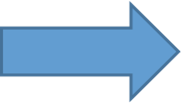 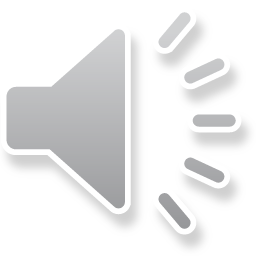 Собери картинку
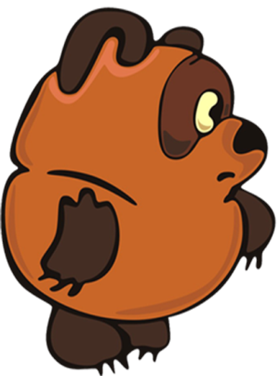 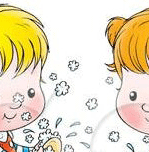 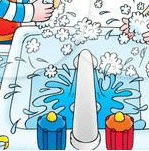 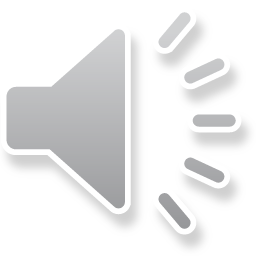 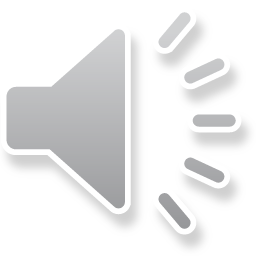 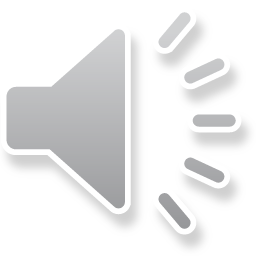 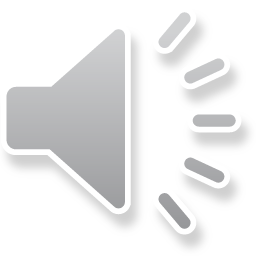 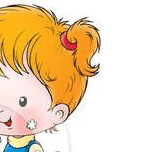 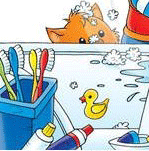 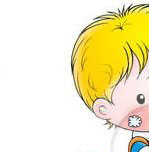 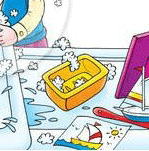 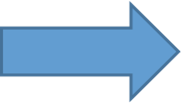 Собери картинку
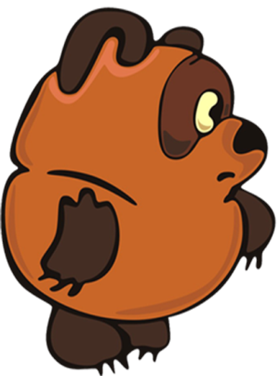 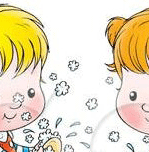 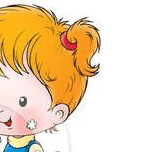 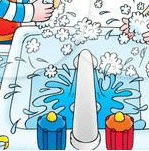 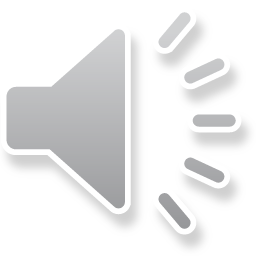 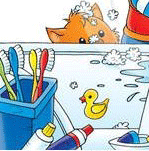 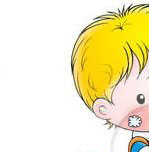 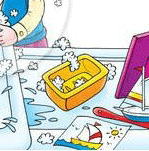 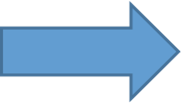 Собери картинку
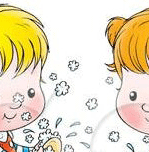 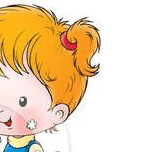 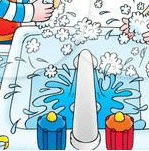 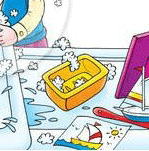 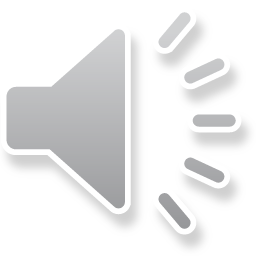 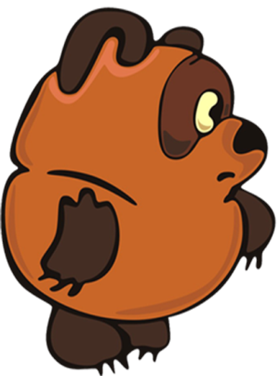 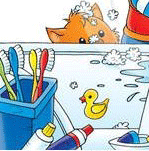 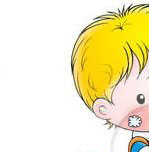 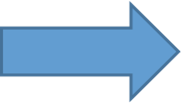 Собери картинку
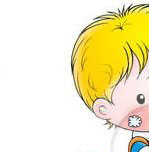 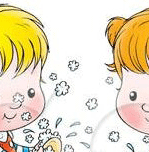 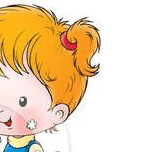 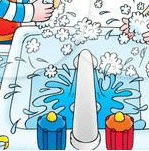 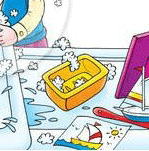 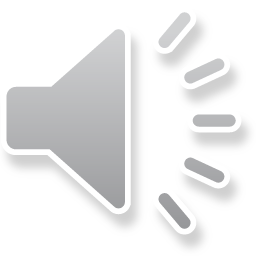 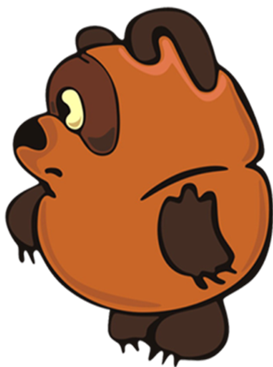 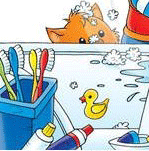 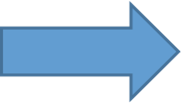 Молодец!!!
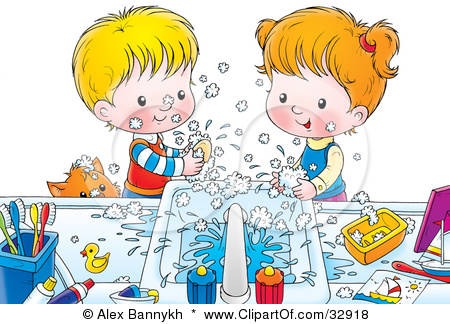 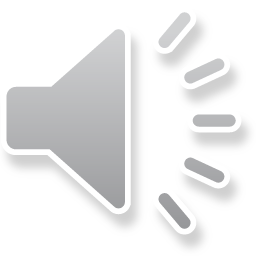 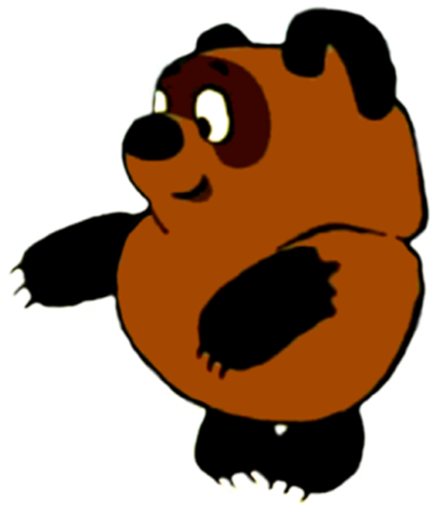 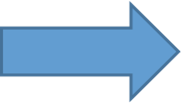 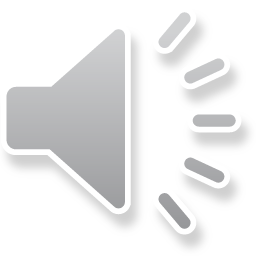 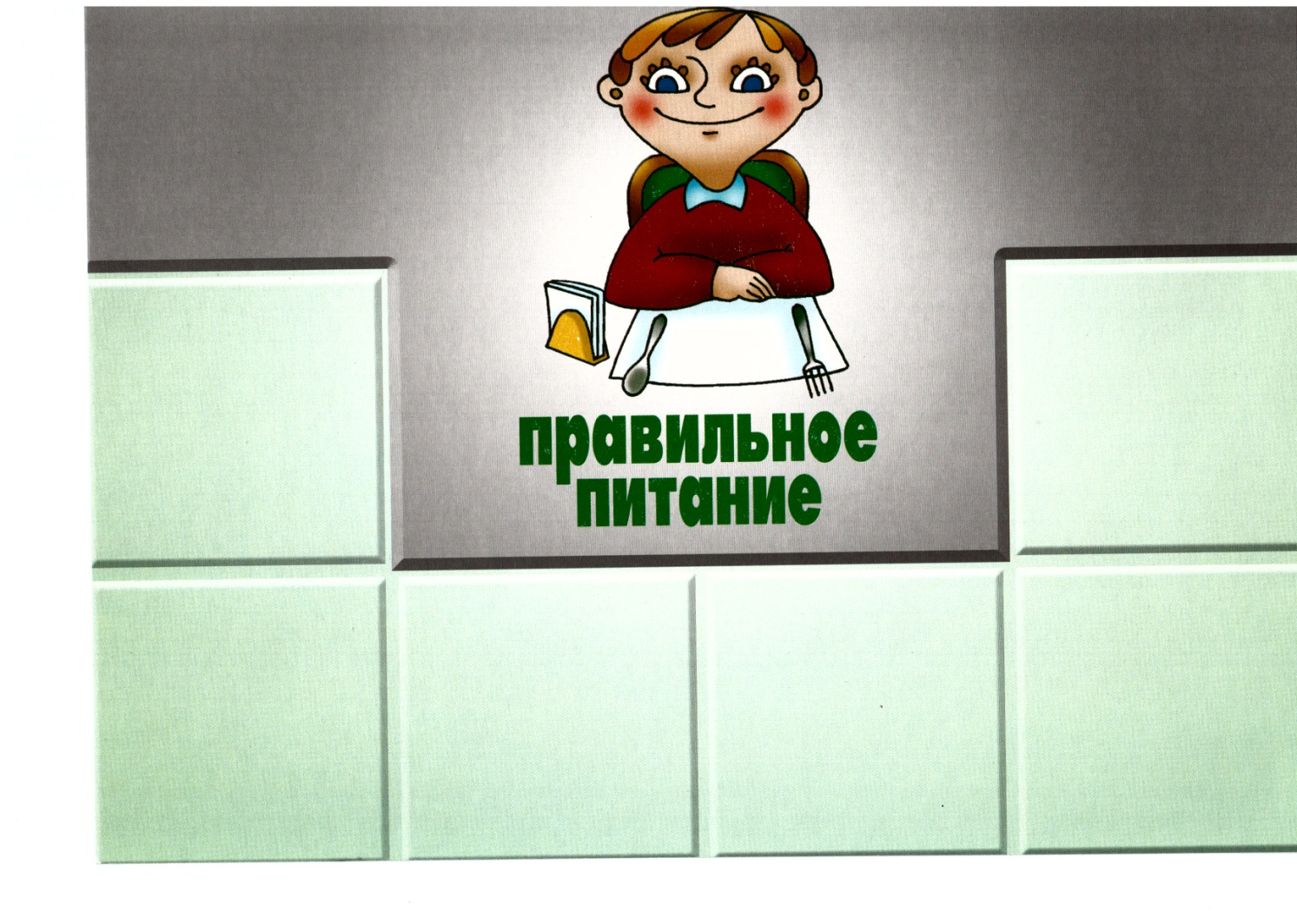 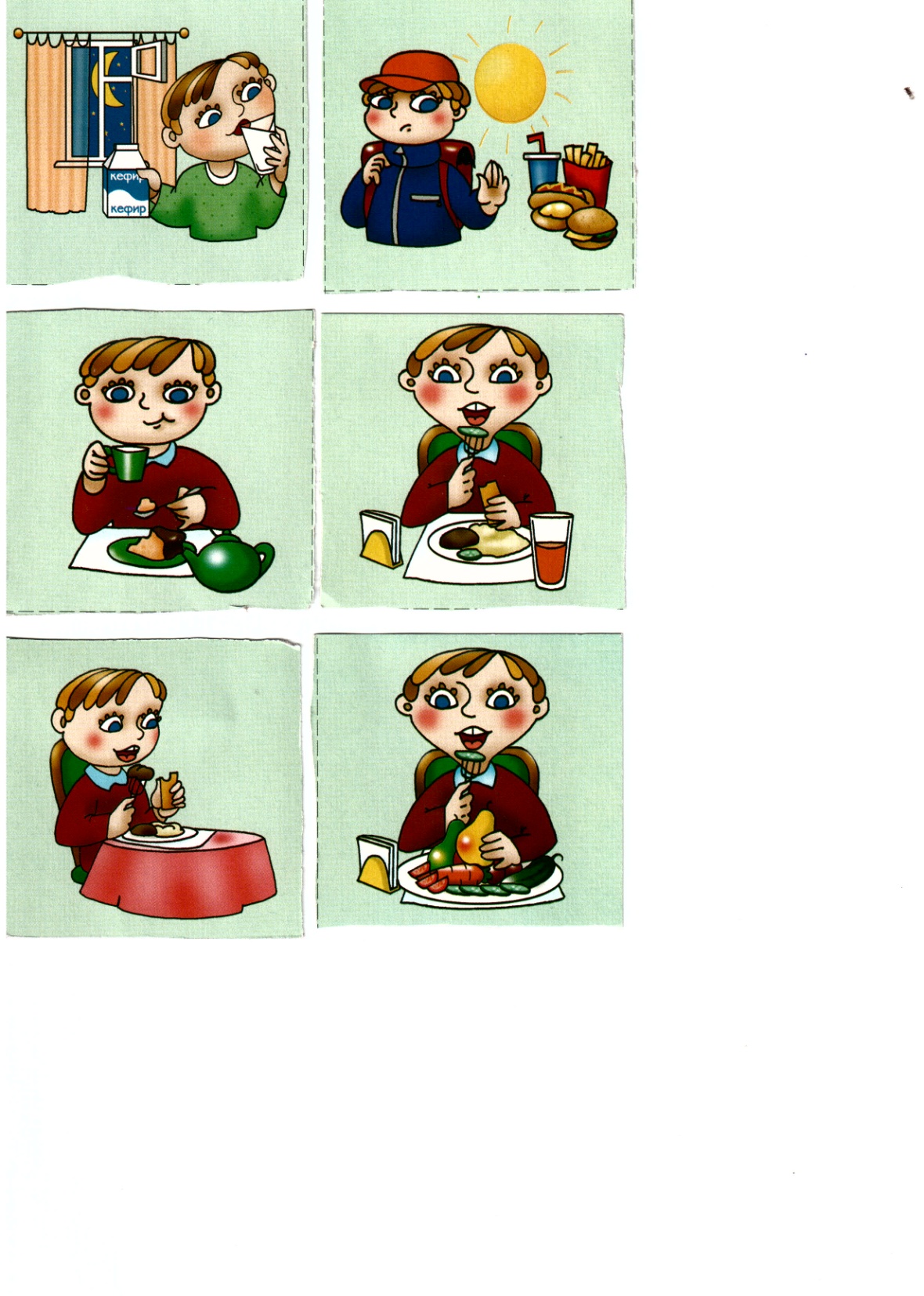 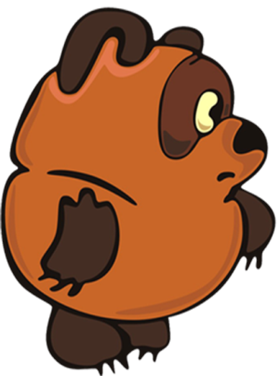 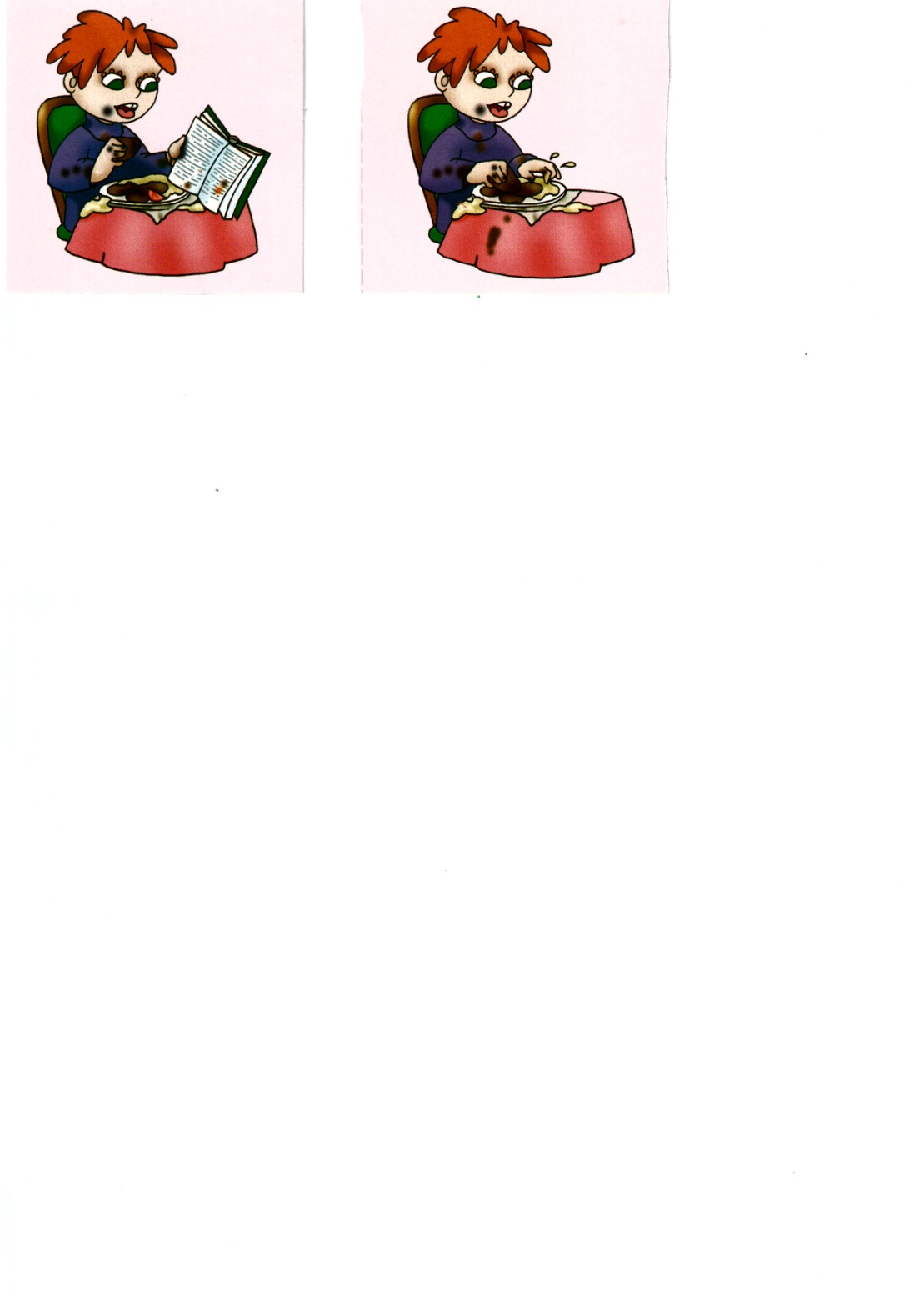 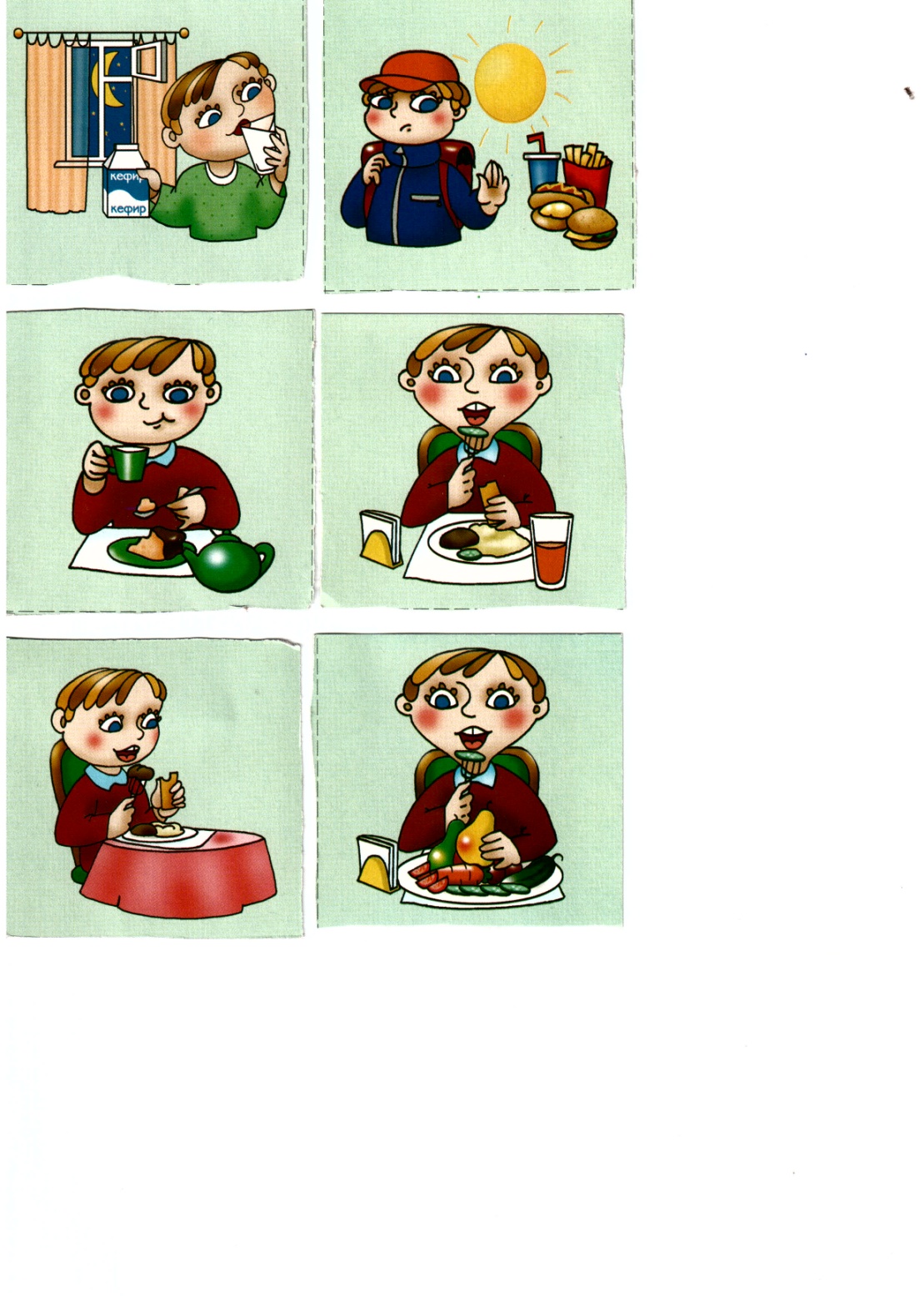 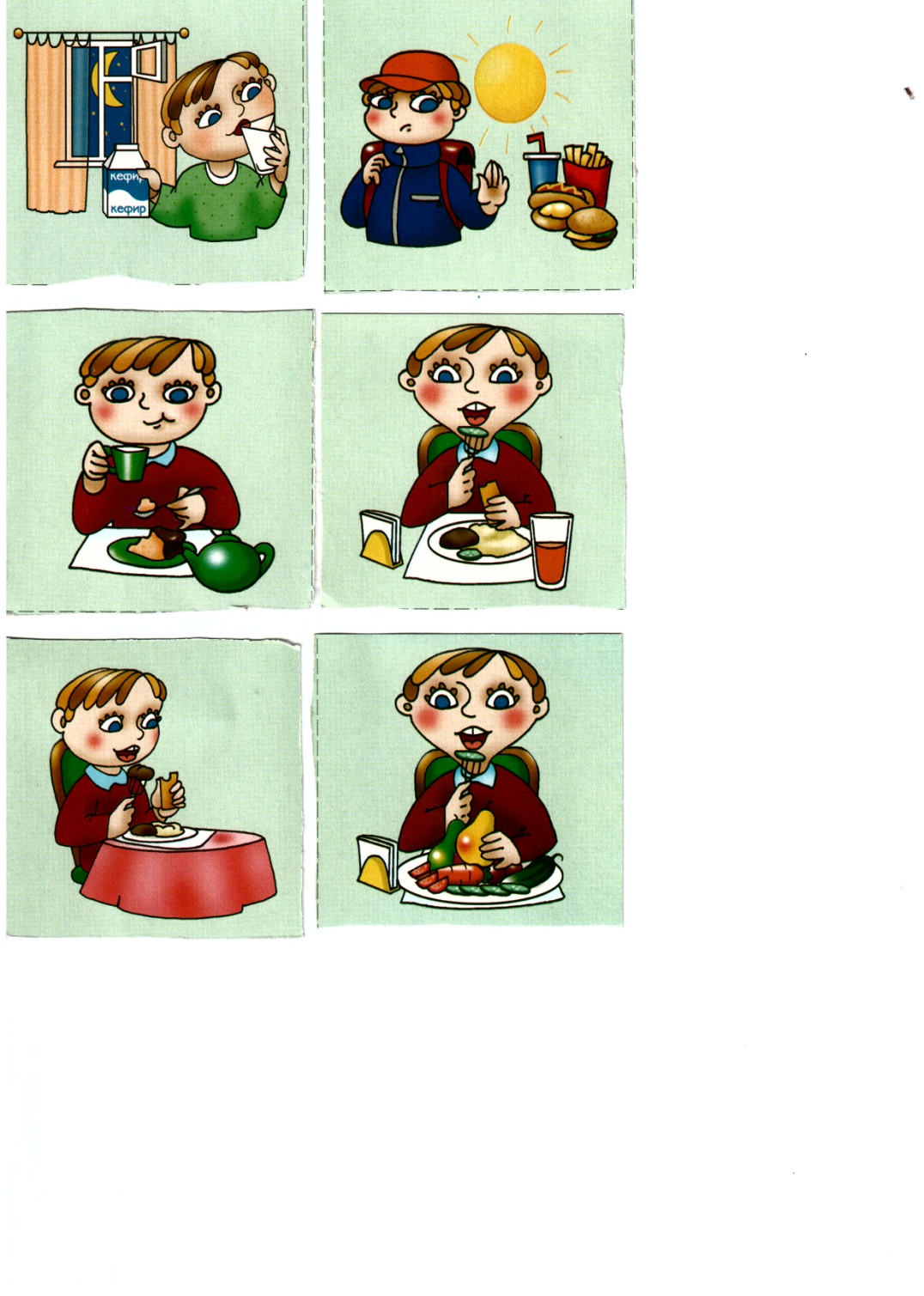 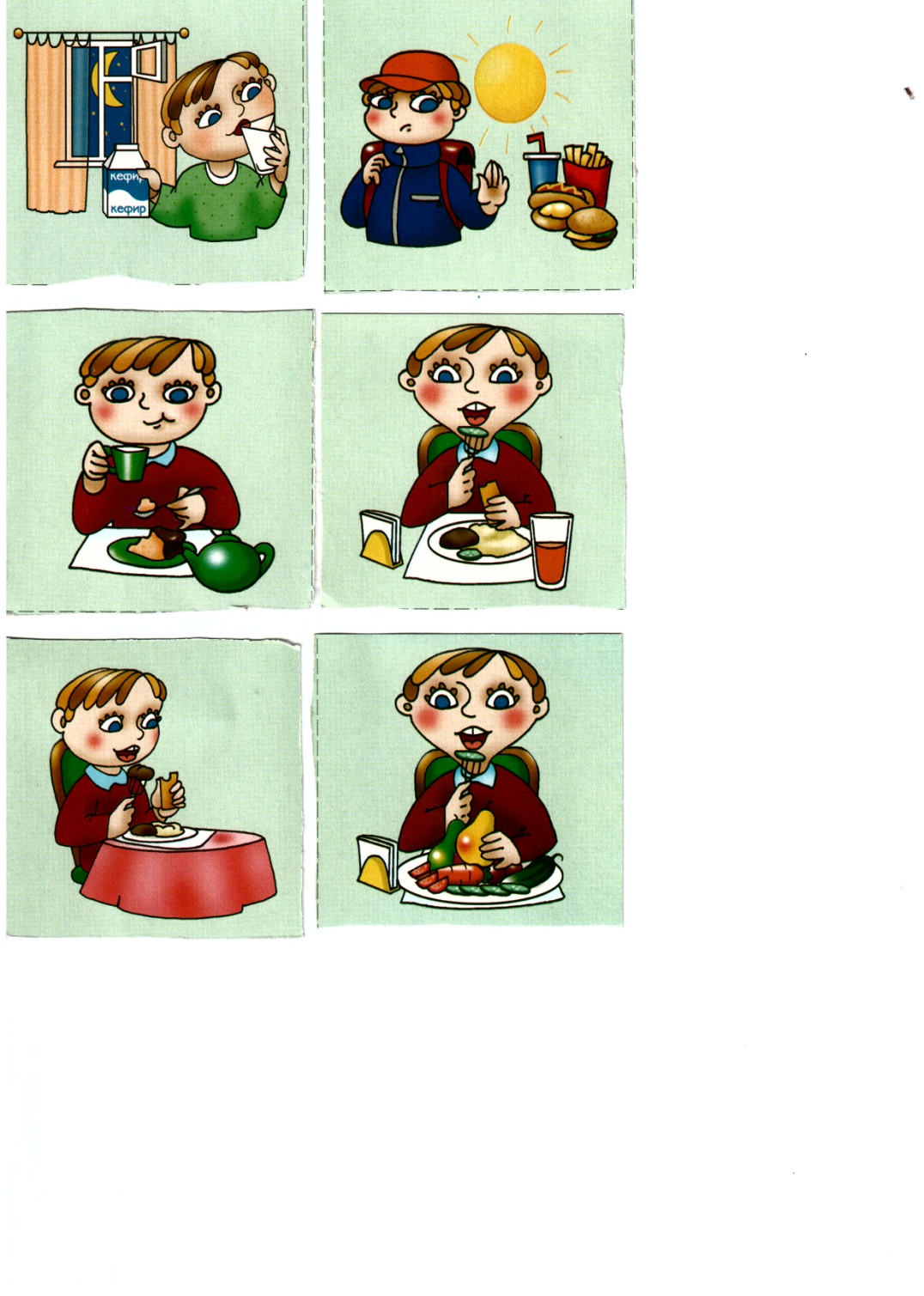 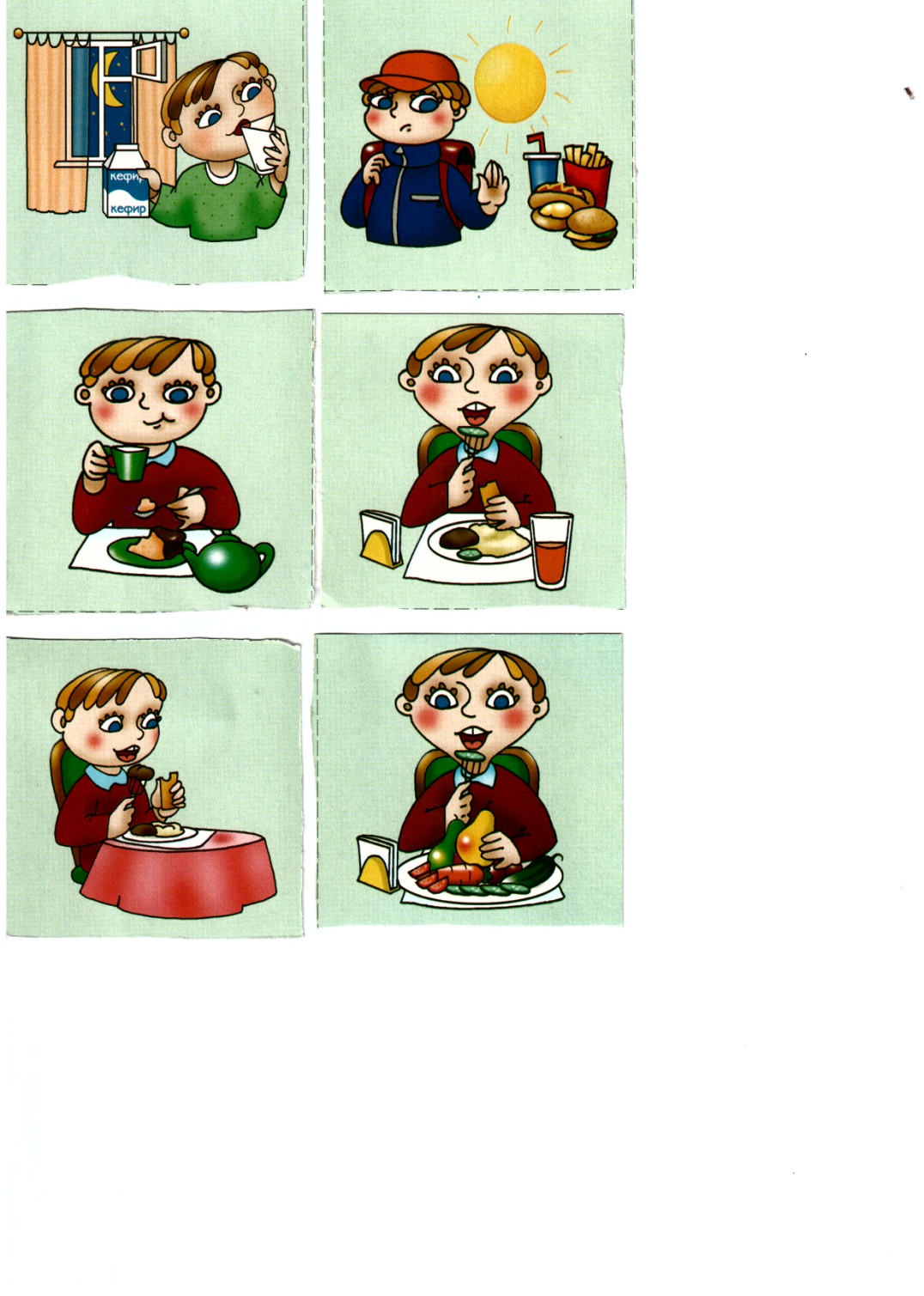 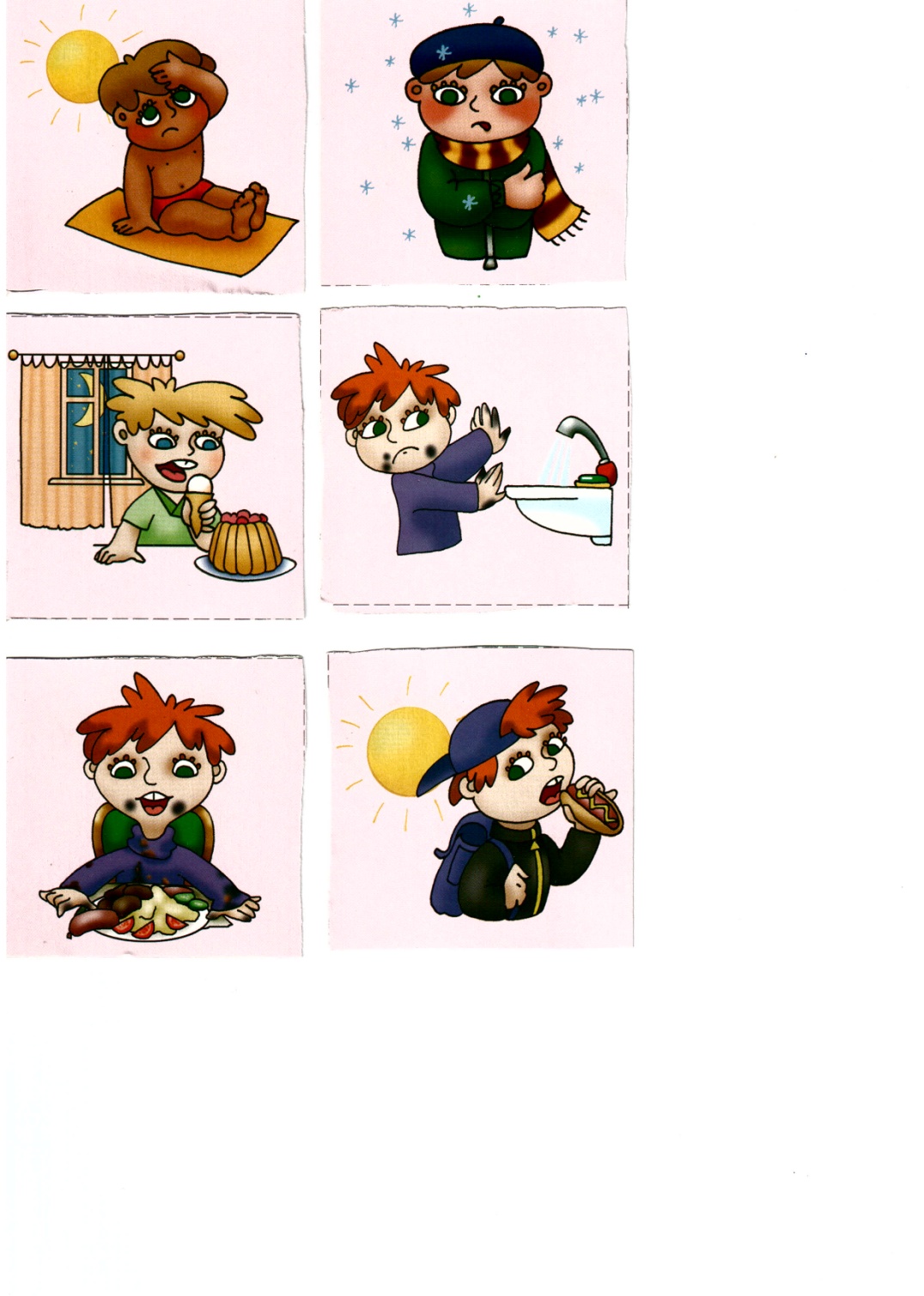 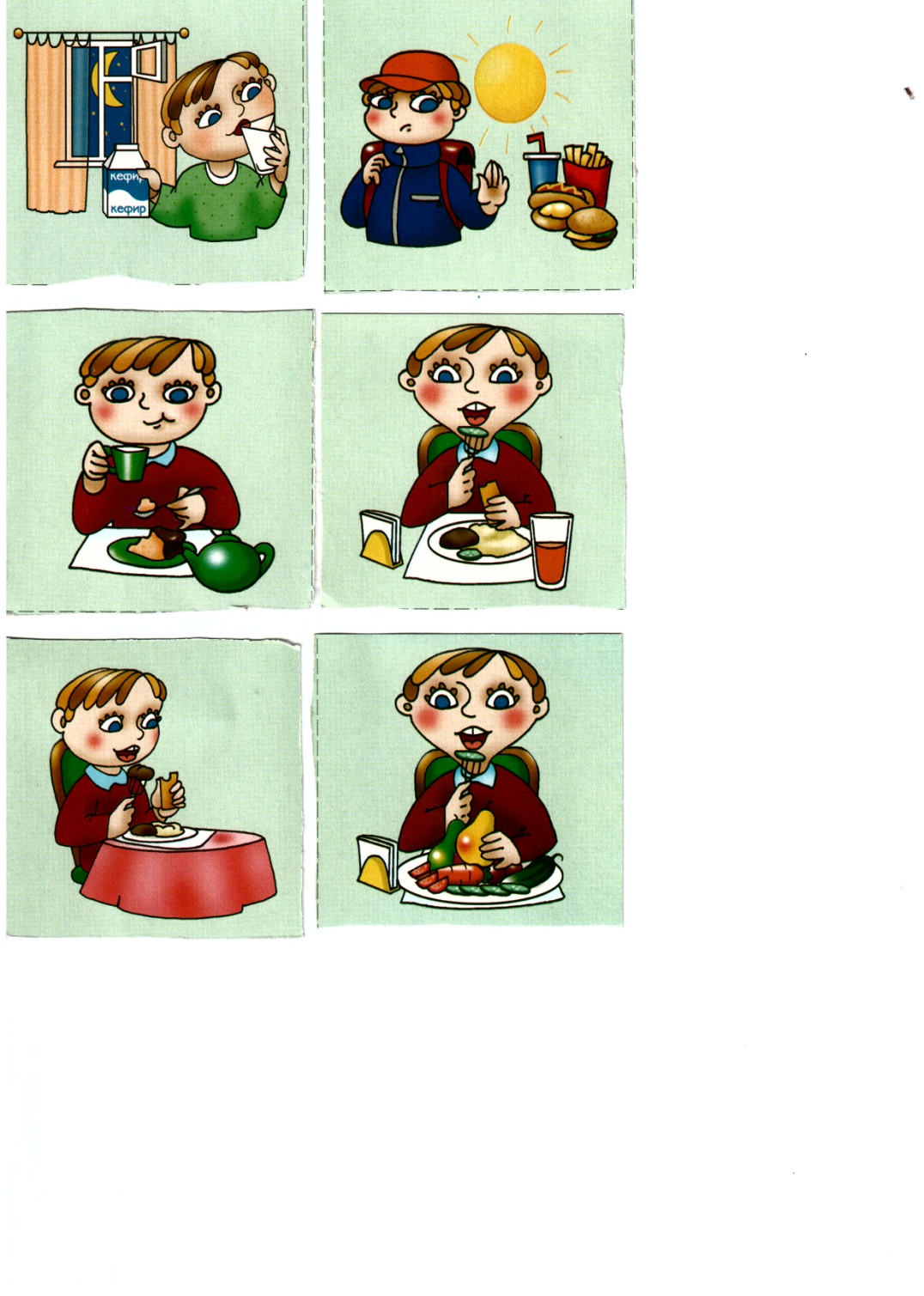 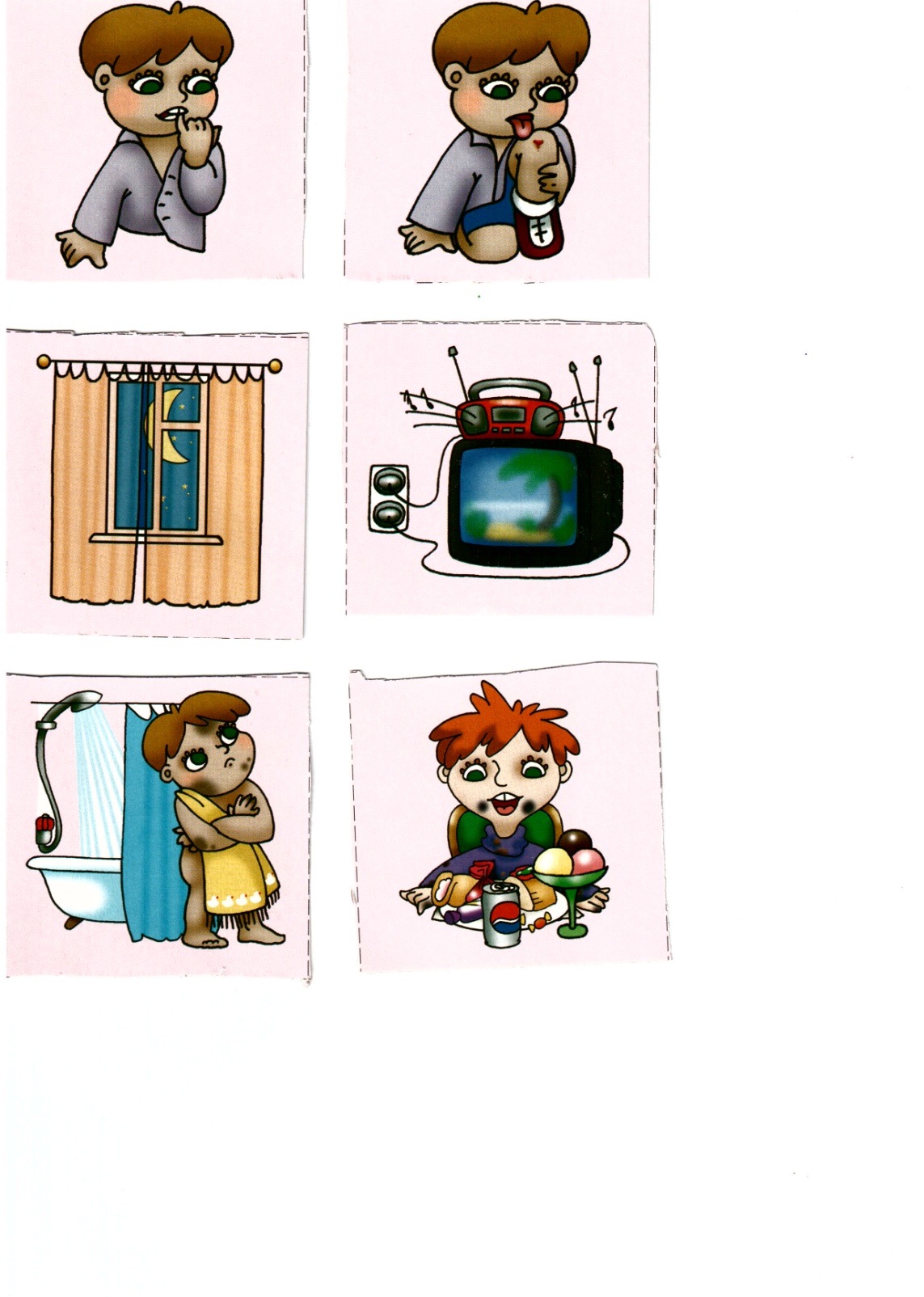 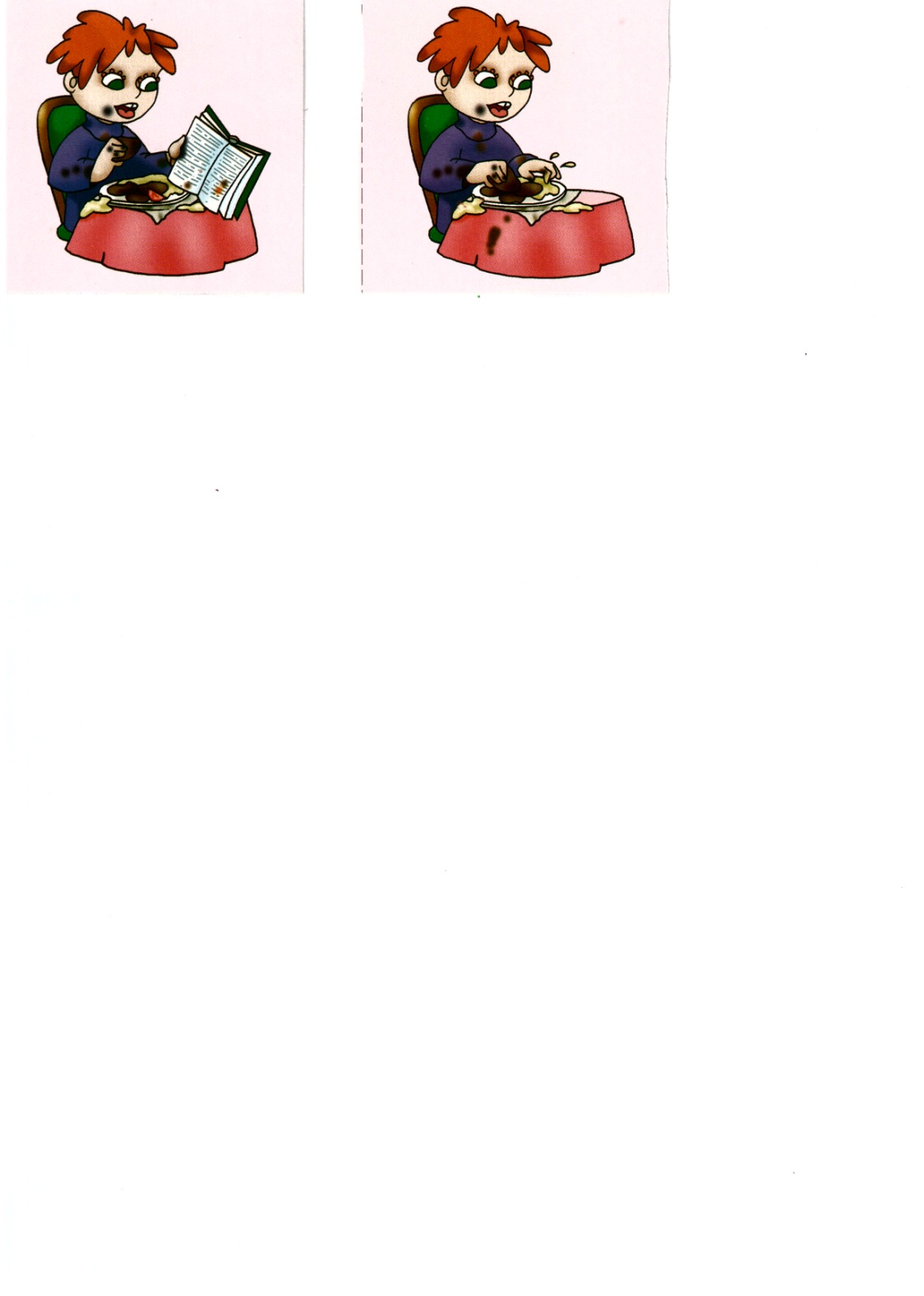 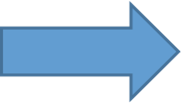 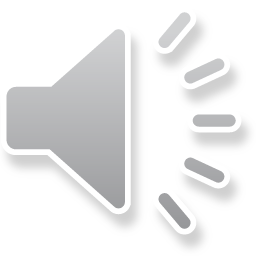 Собери картинку
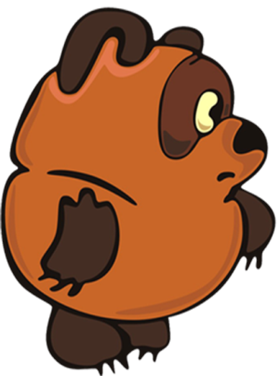 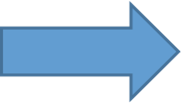 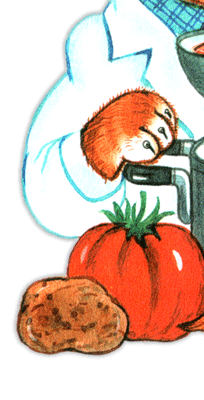 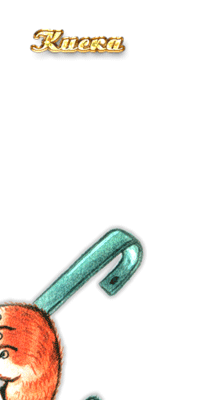 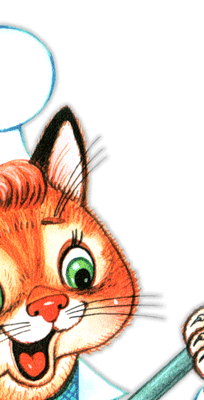 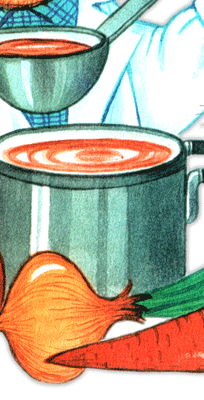 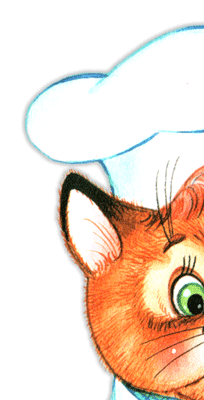 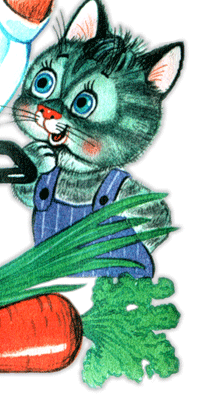 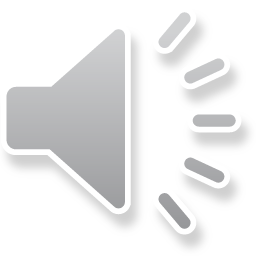 Собери картинку
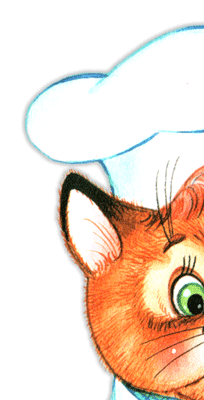 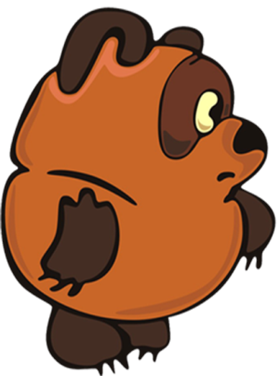 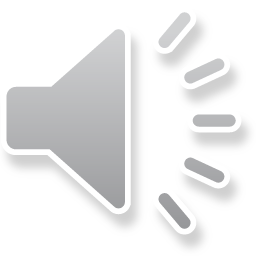 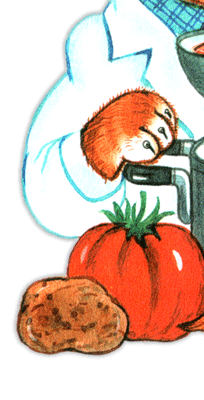 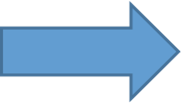 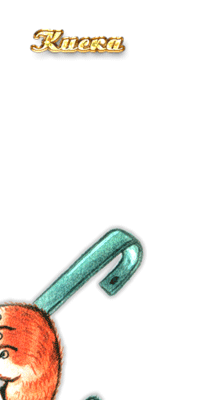 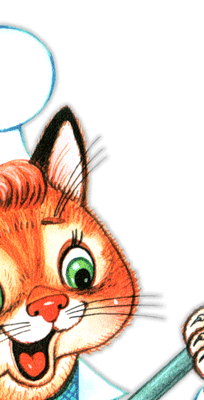 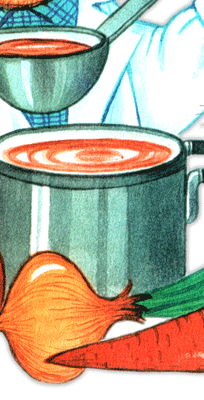 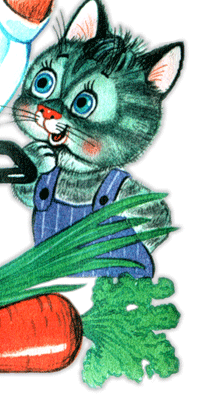 Собери картинку
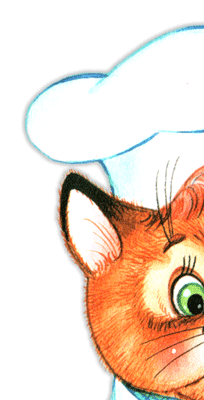 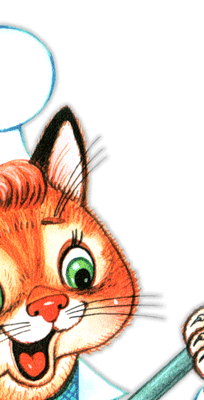 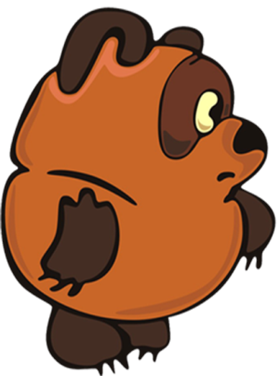 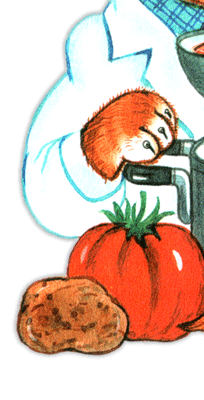 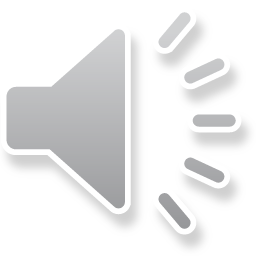 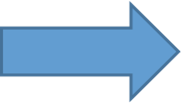 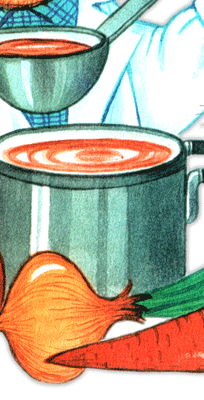 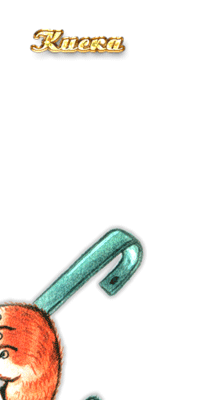 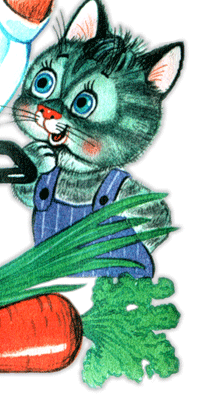 Собери картинку
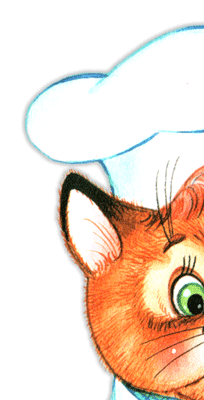 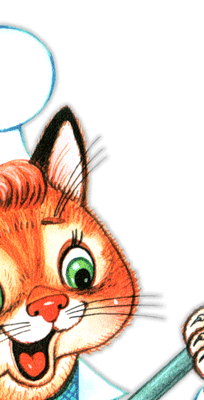 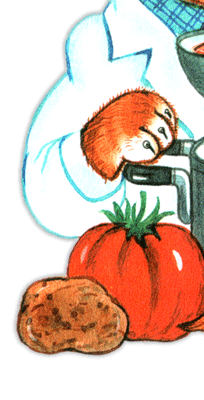 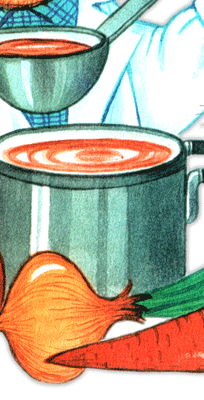 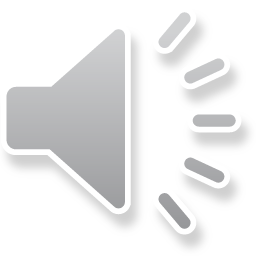 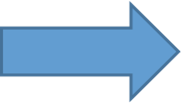 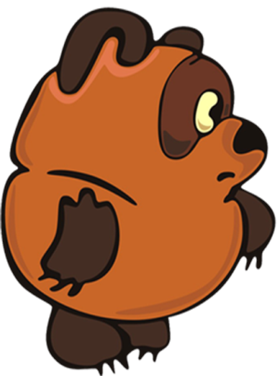 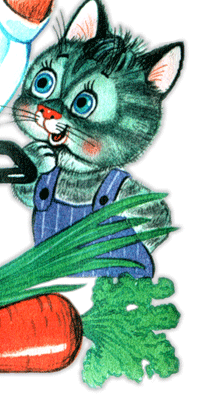 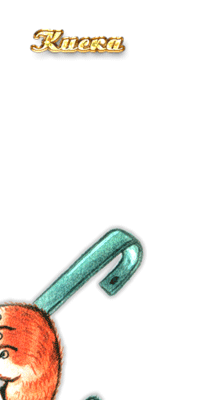 Собери картинку
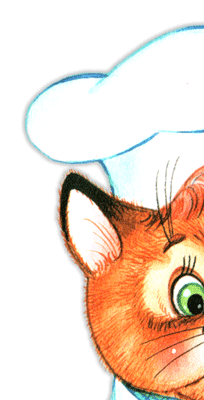 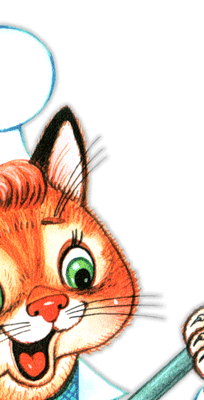 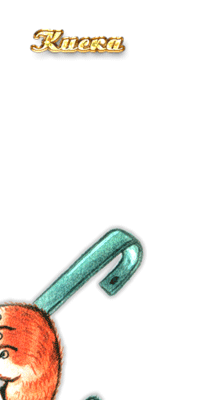 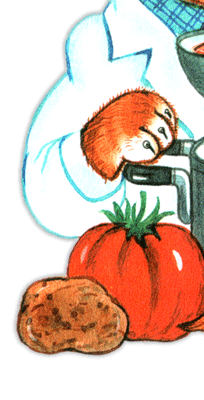 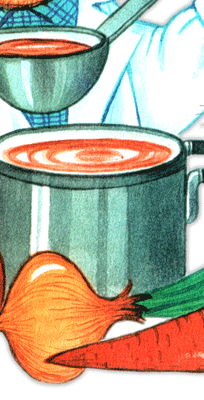 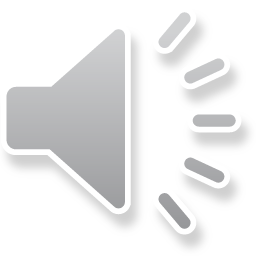 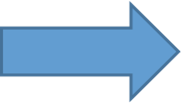 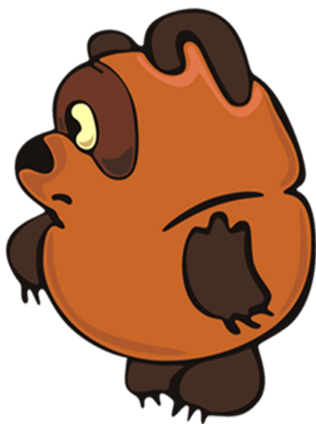 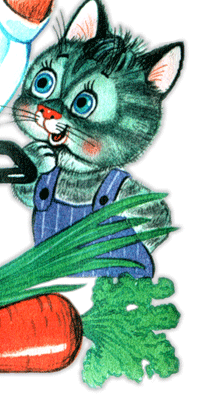 Молодец!!!
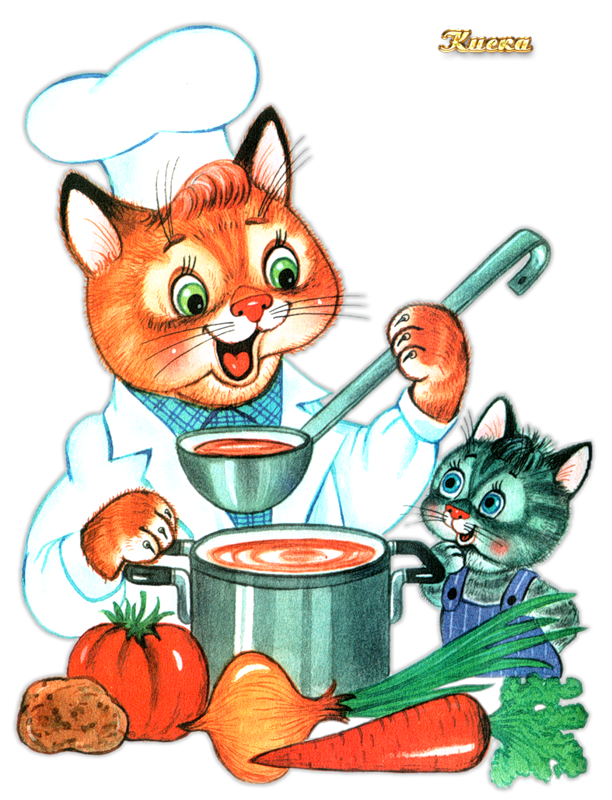 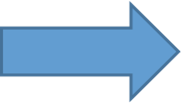 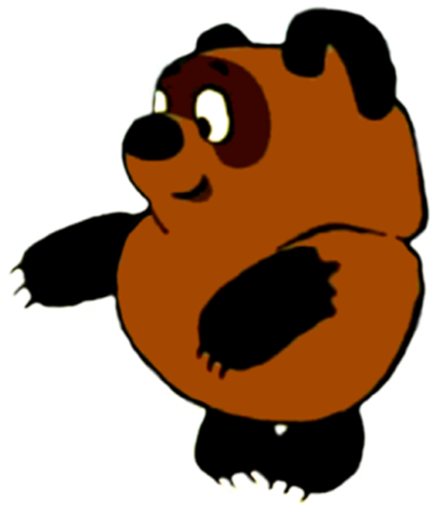 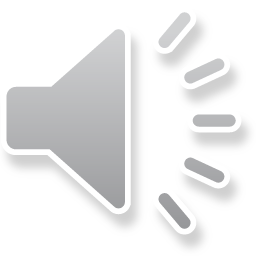 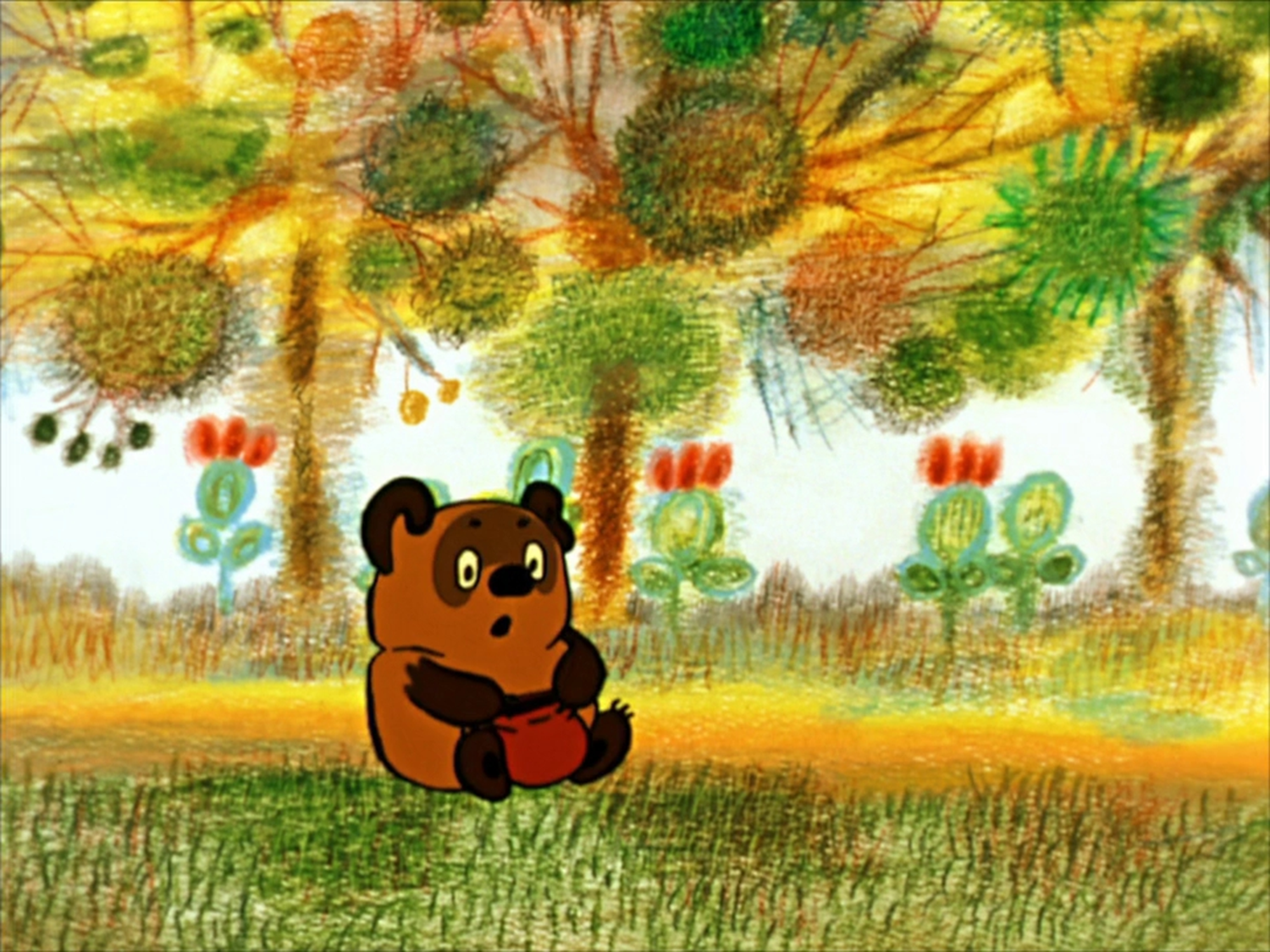 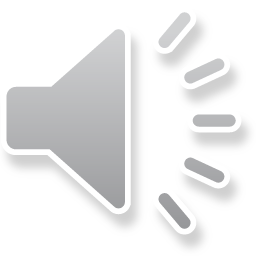 Играть ещё раз